歐洲語文學系校友返校日
喂～親愛的！          回娘家囉～

民國103年5月17日(六) 天氣晴
年輕學系，年輕的脈動
雖然我們才成立8年，
   麻雀雖小，五臟俱全喔！

95年以『歐洲語文學程』名義創立
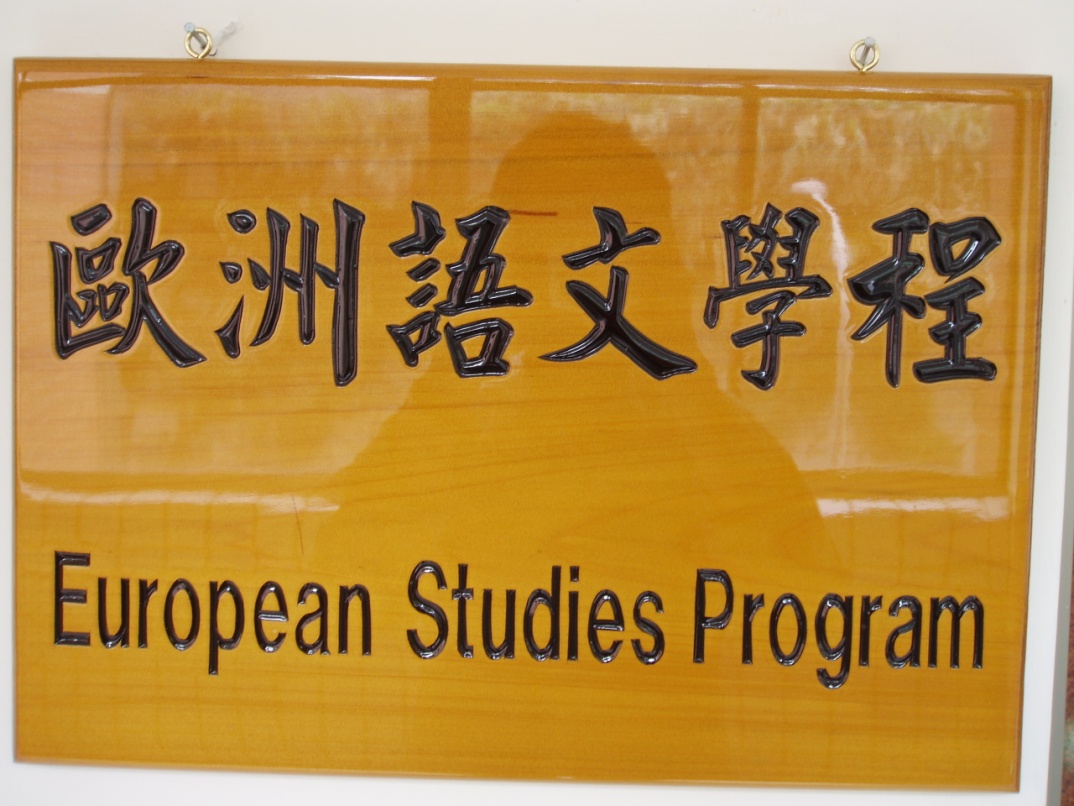 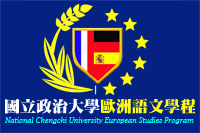 年輕學系，年輕的脈動
經過多年努力，
終於在101學年更名為
『歐洲語文學系』
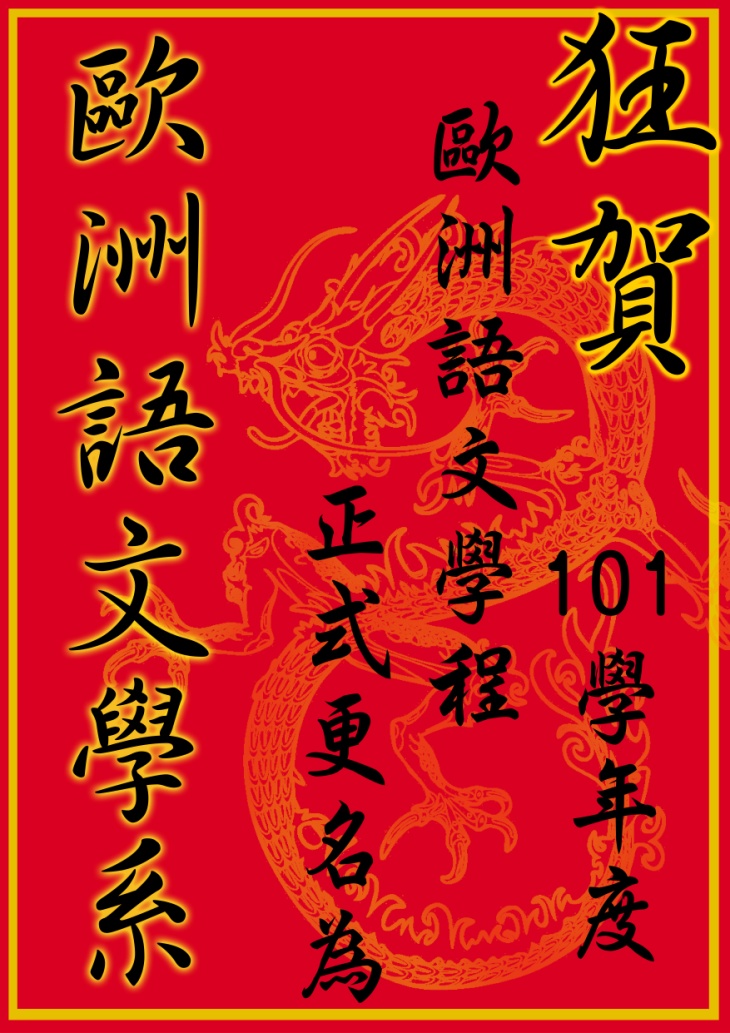 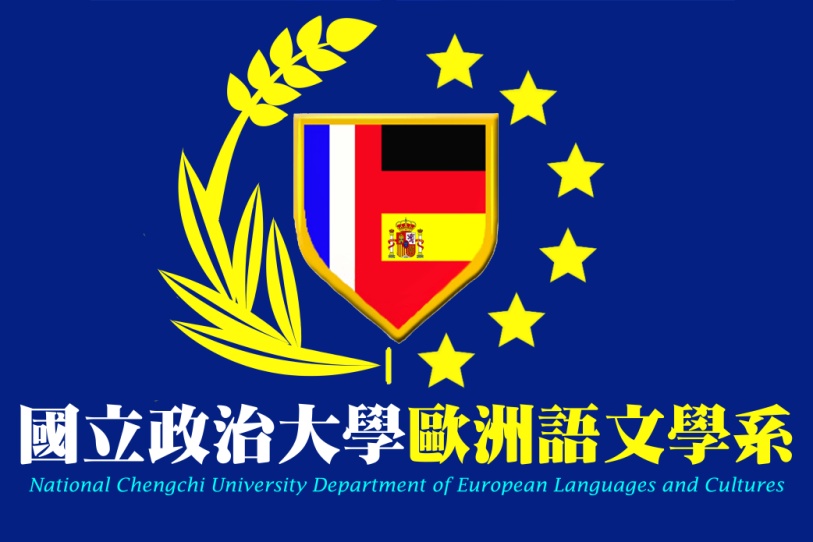 年輕學系，年輕的脈動
開創英雄榜
--歷屆主任
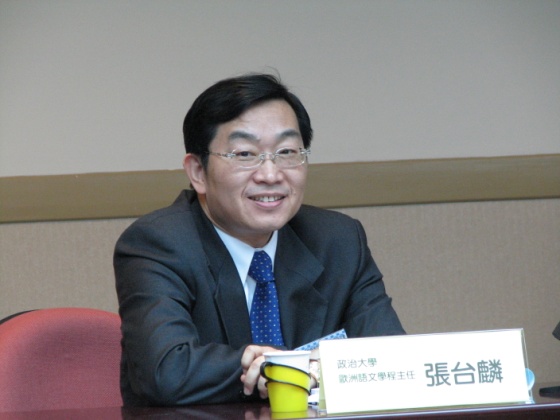 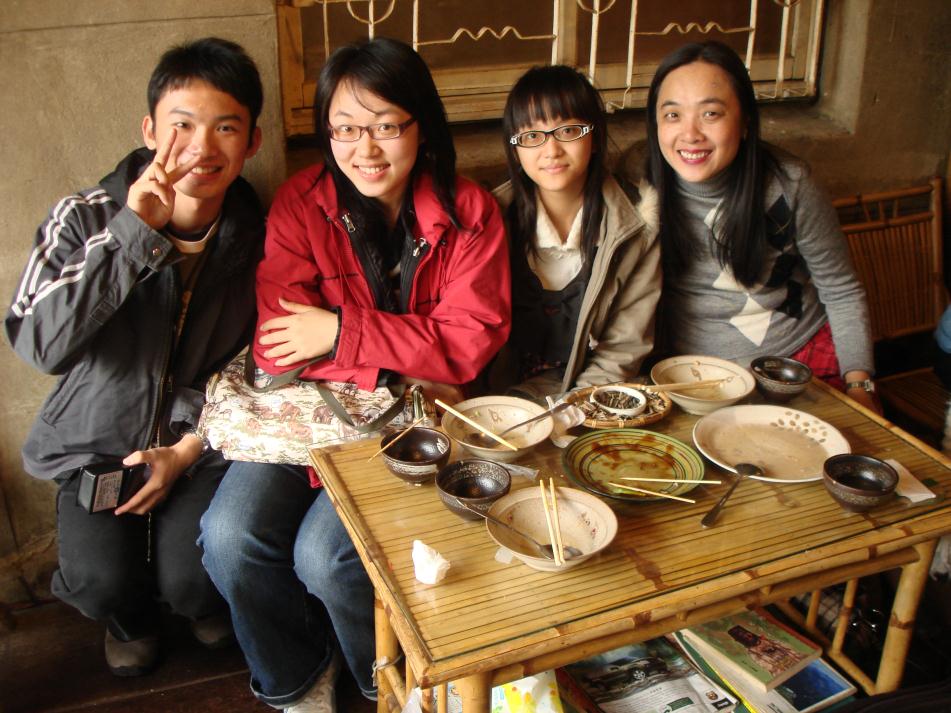 年輕學系，年輕的脈動
開創英雄榜
--歷屆主任
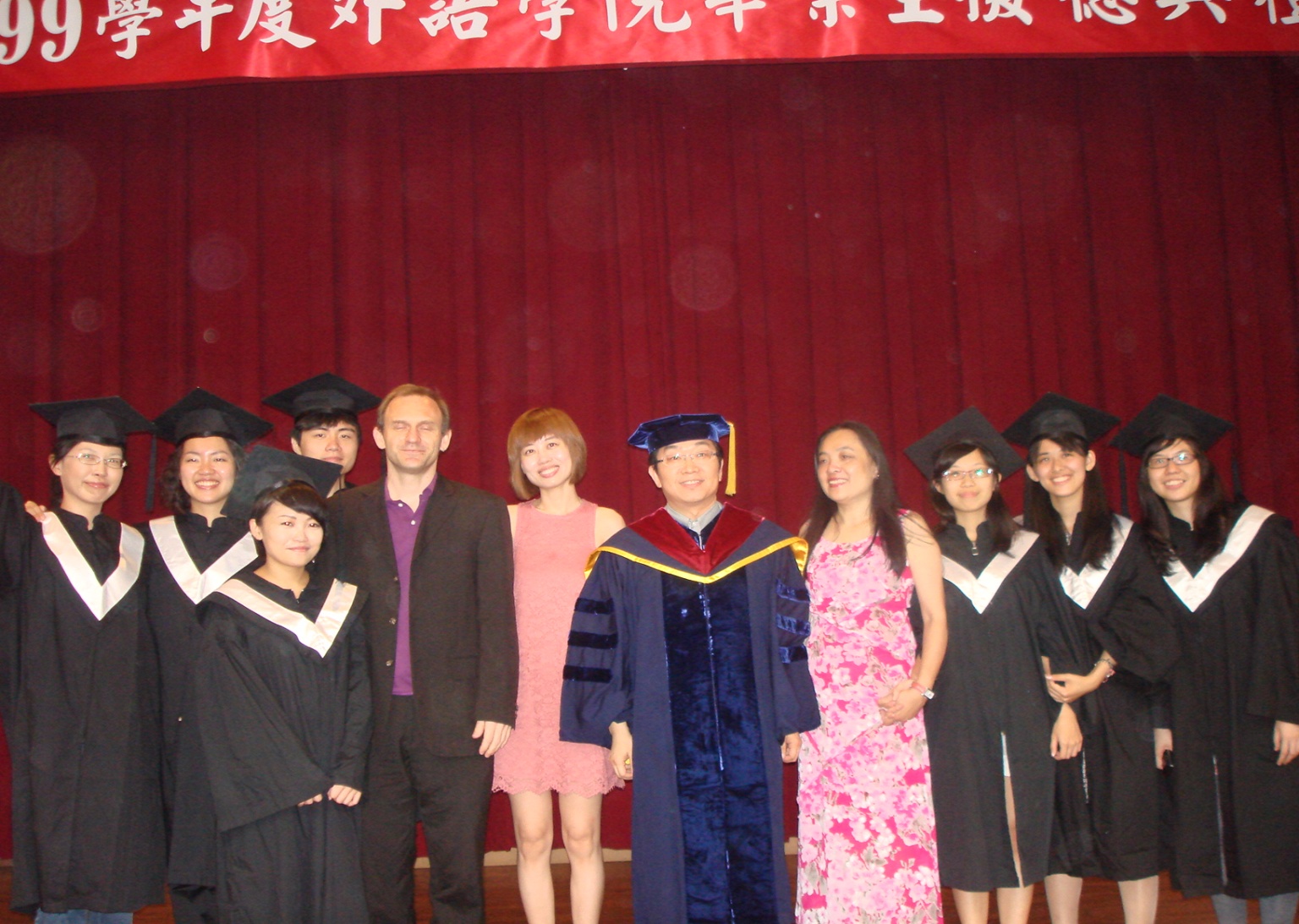 年輕學系，年輕的脈動
開創英雄榜
--歷屆主任
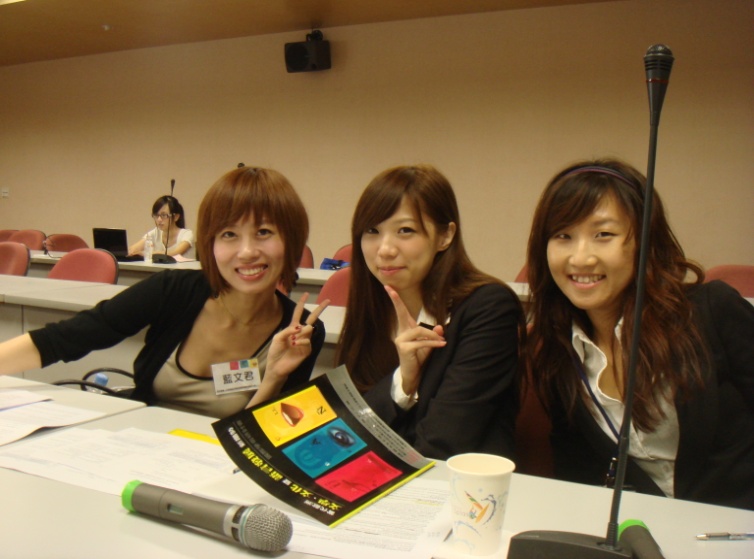 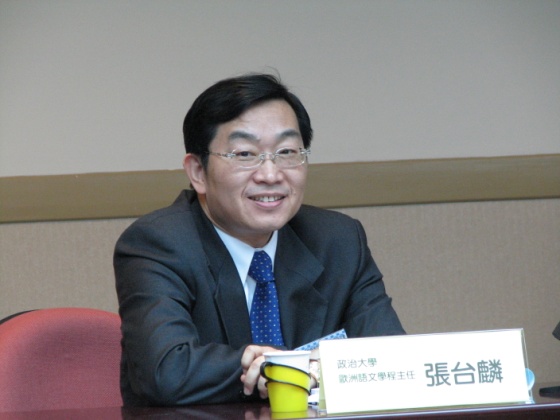 年輕學系，年輕的脈動
開創英雄榜
--教師群
(法文組)
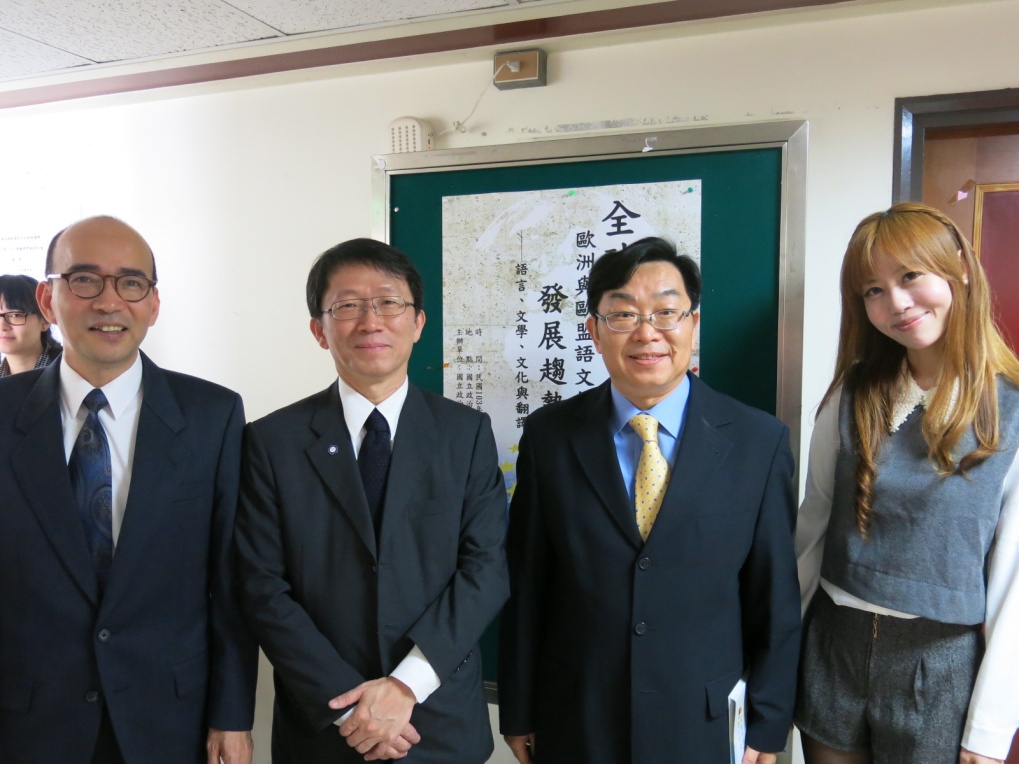 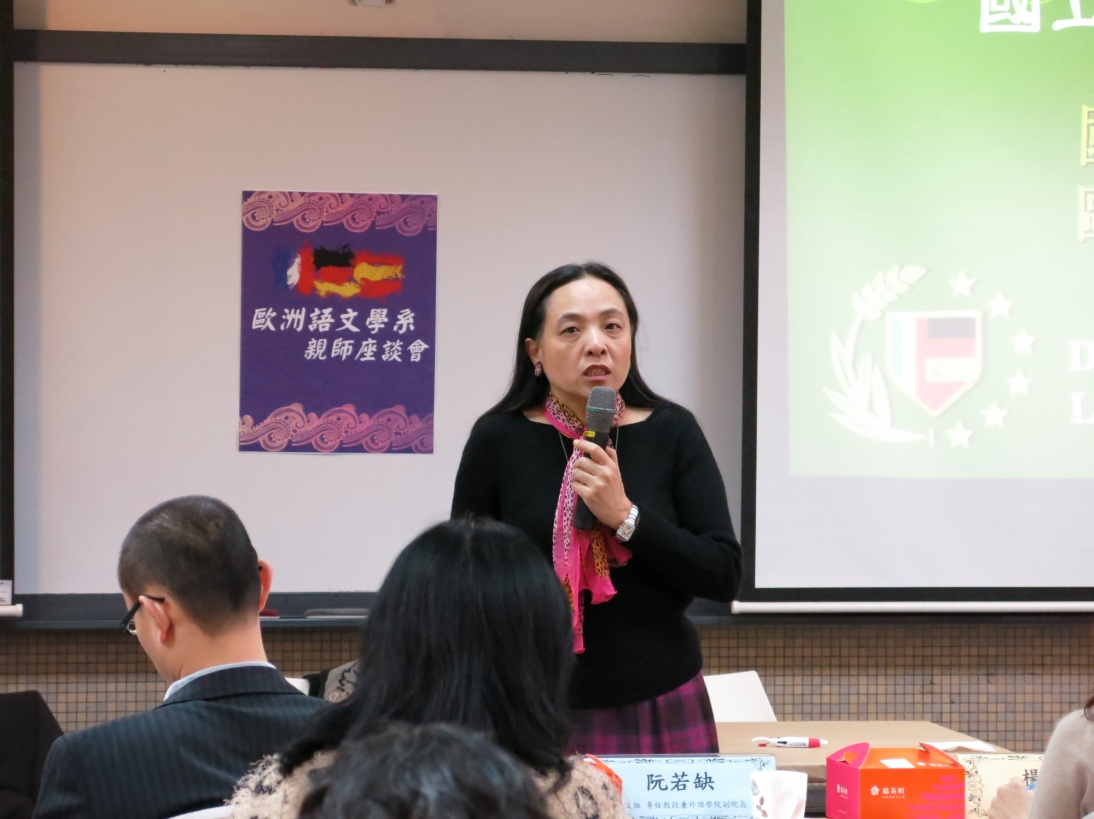 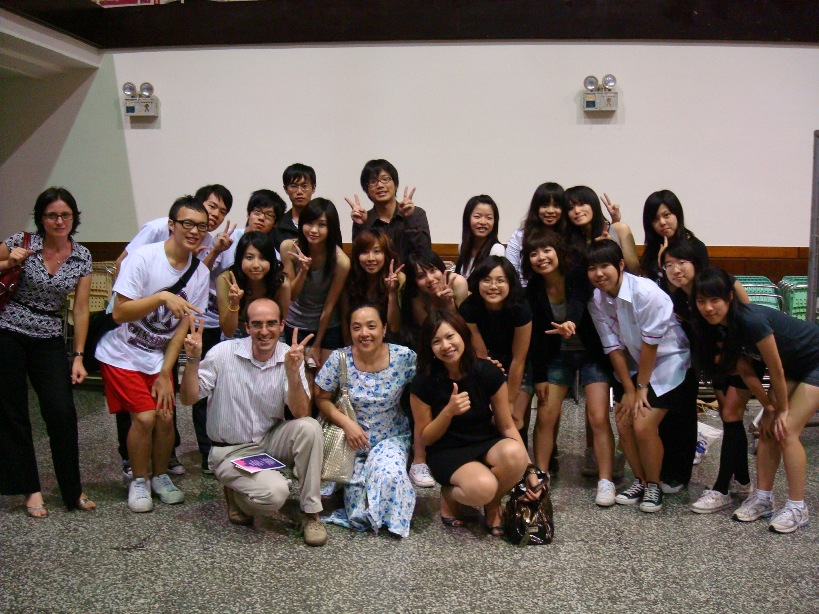 年輕學系，年輕的脈動
開創英雄榜
--教師群
(德文組)
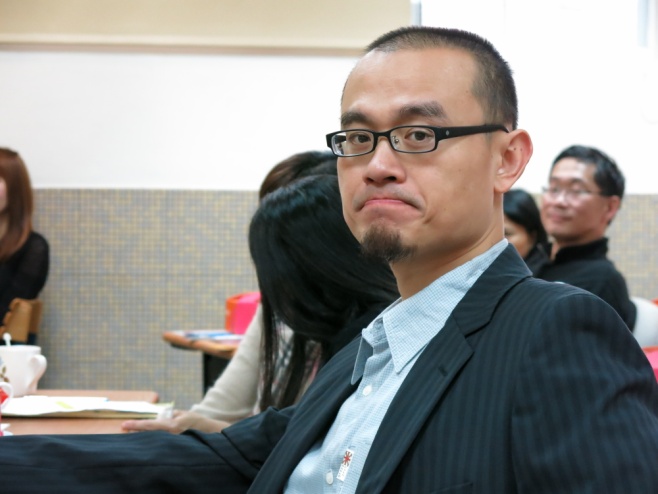 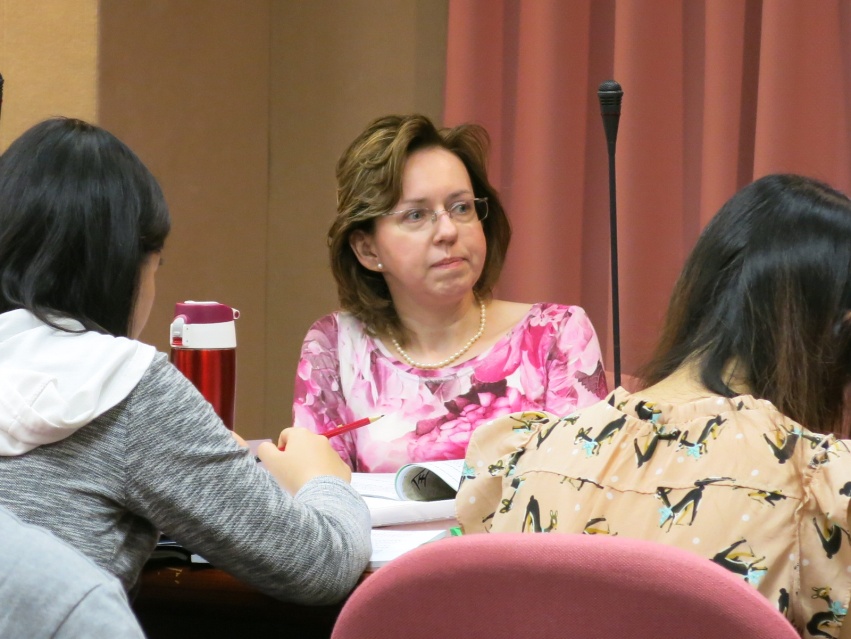 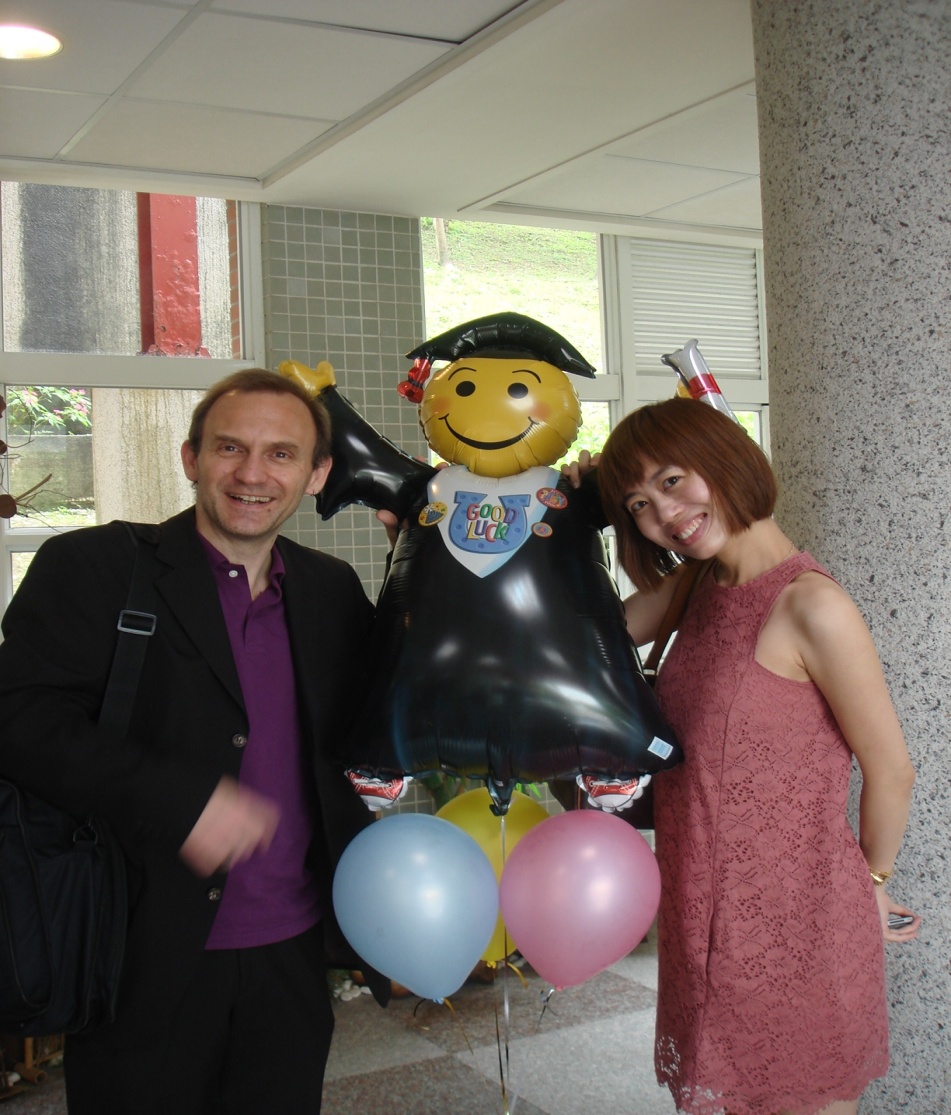 年輕學系，年輕的脈動
開創英雄榜
--教師群
(西文組)
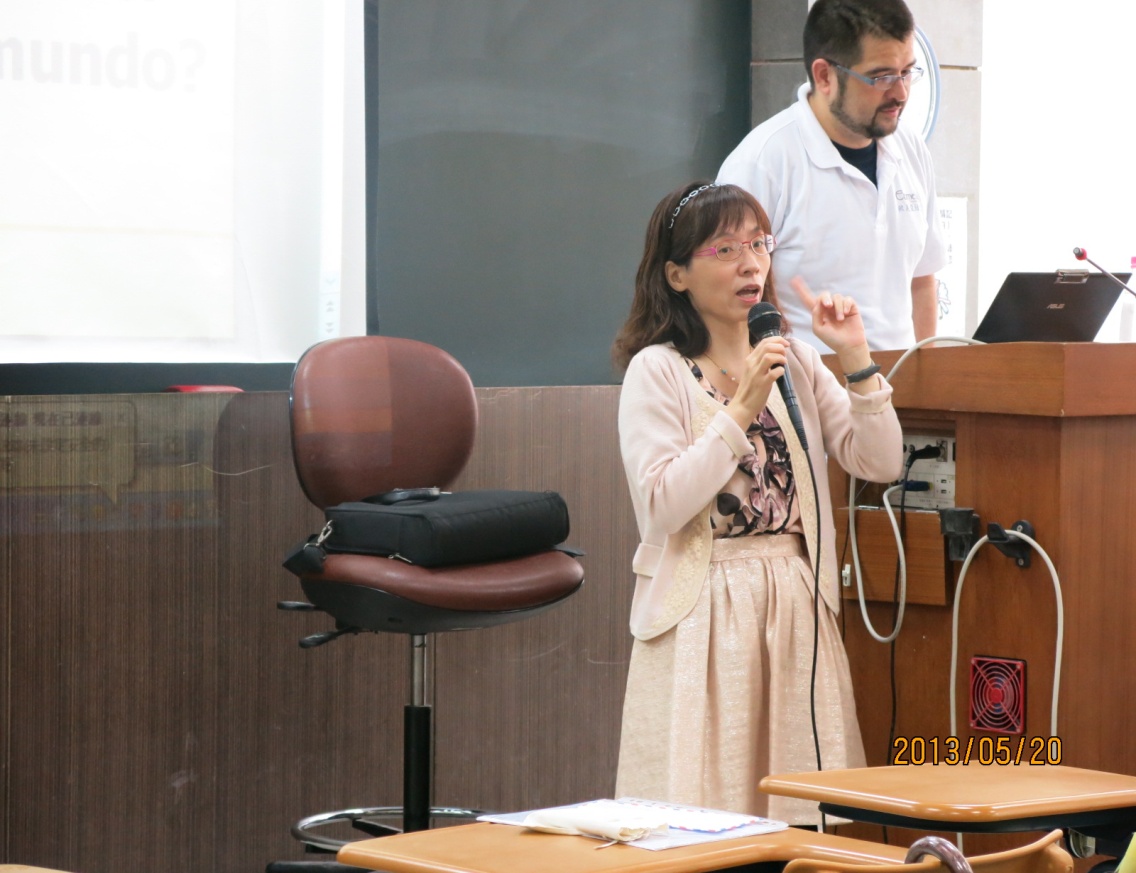 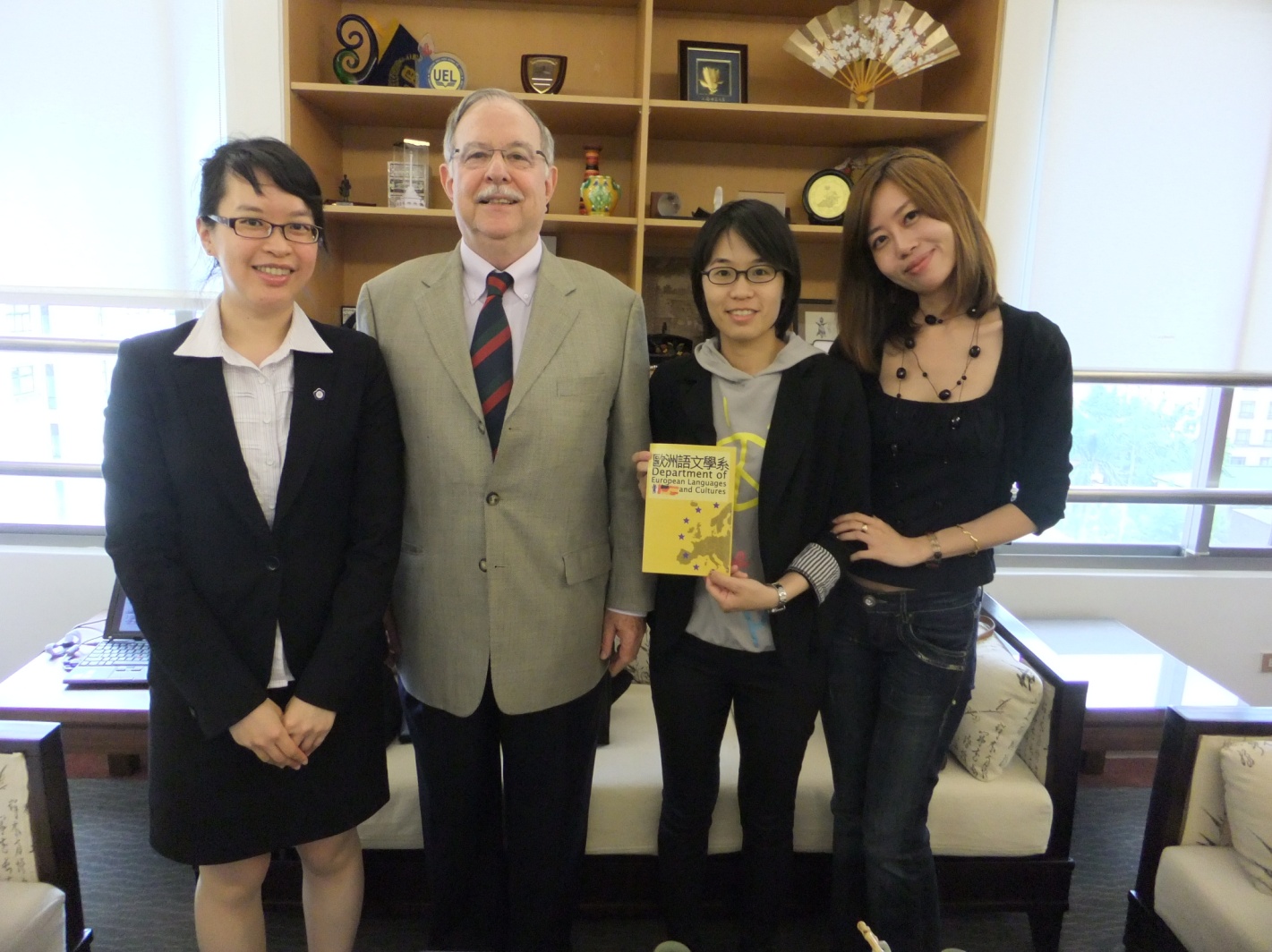 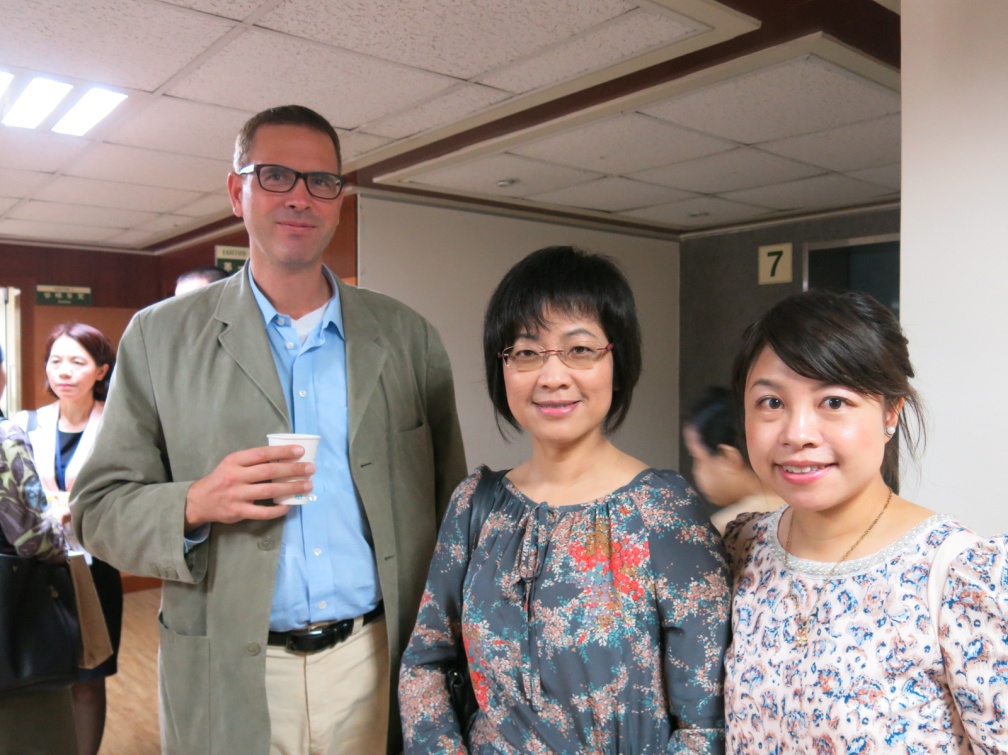 年輕學系，年輕的脈動
開創英雄榜
--教師群

別忘記~
    還有德文組
    親愛的陳良吉爺爺
    (於98年退休)
年輕學系，年輕的脈動
開創英雄榜
--系辦公室助理： 
  張彣卉(95-97年)               吳昭儀(97年起~)
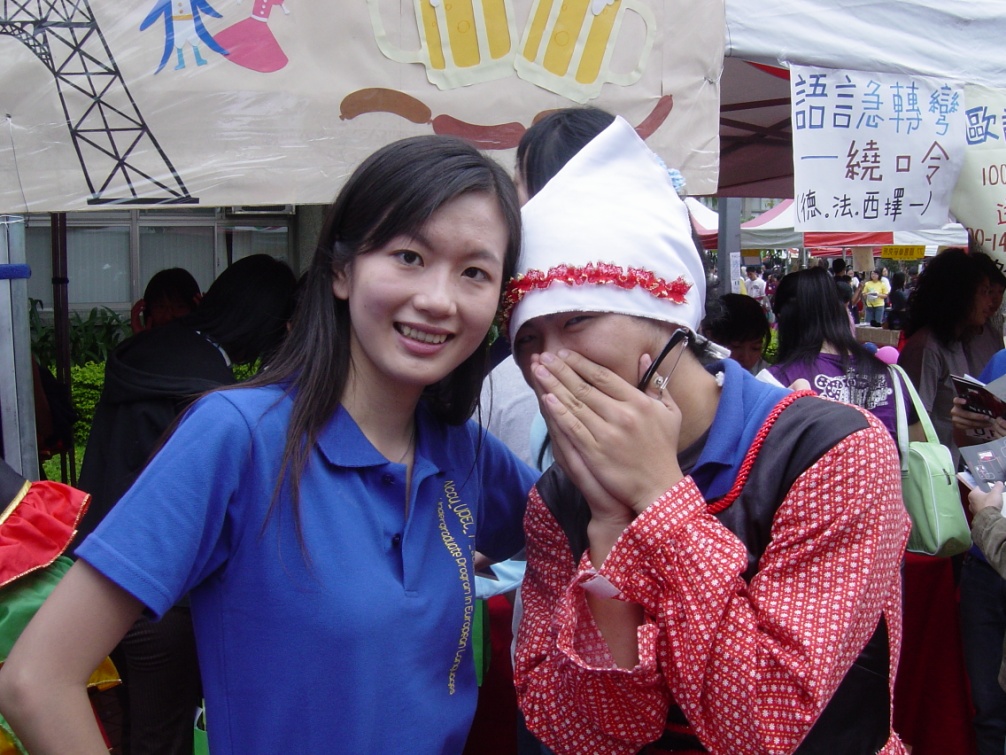 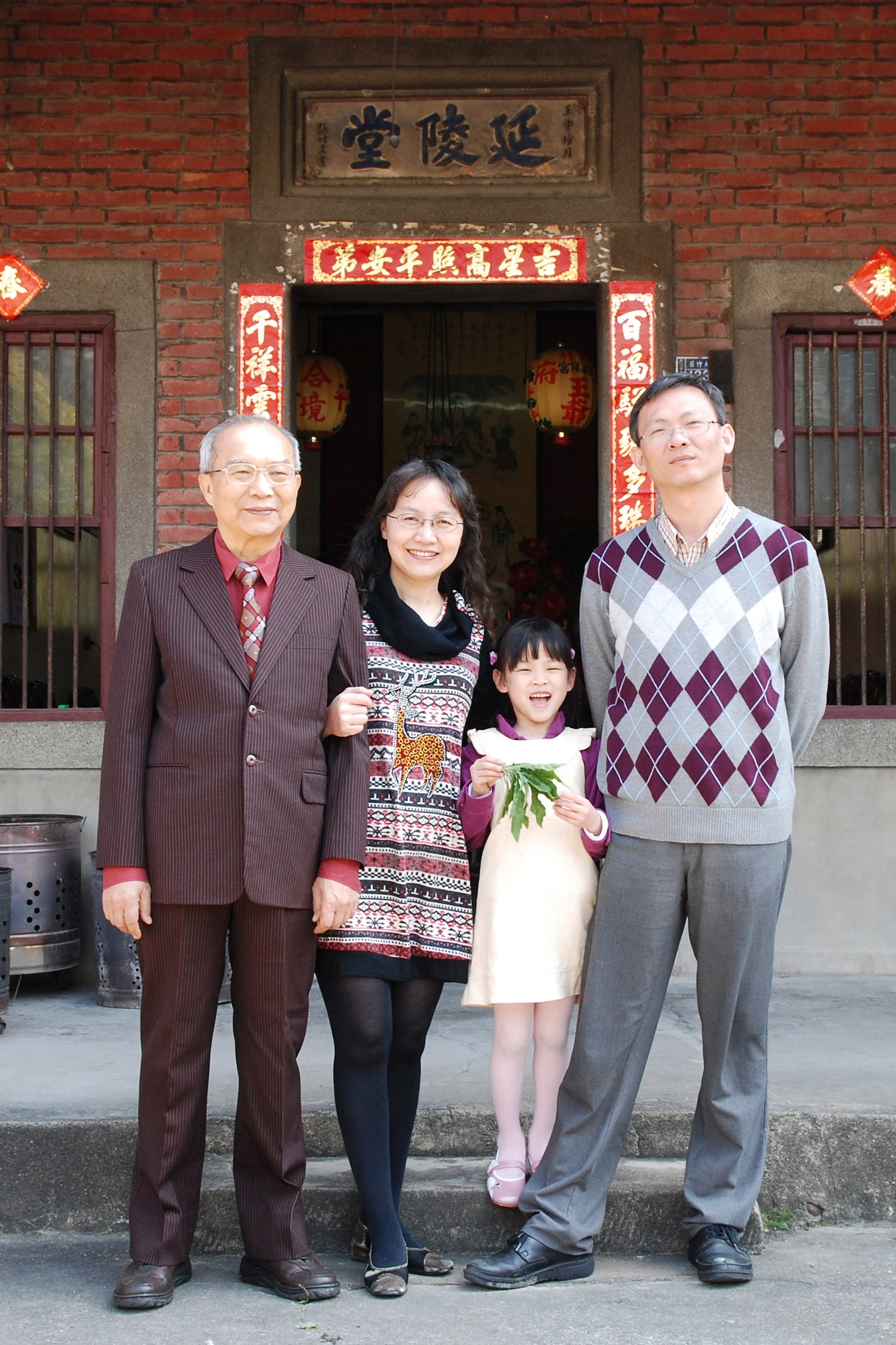 年輕學系，年輕的脈動
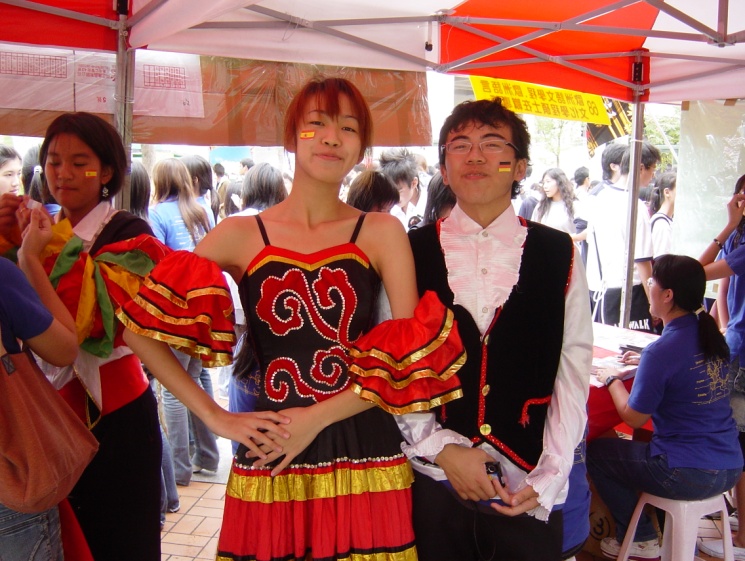 凡走過必留痕跡
～95包種茶節
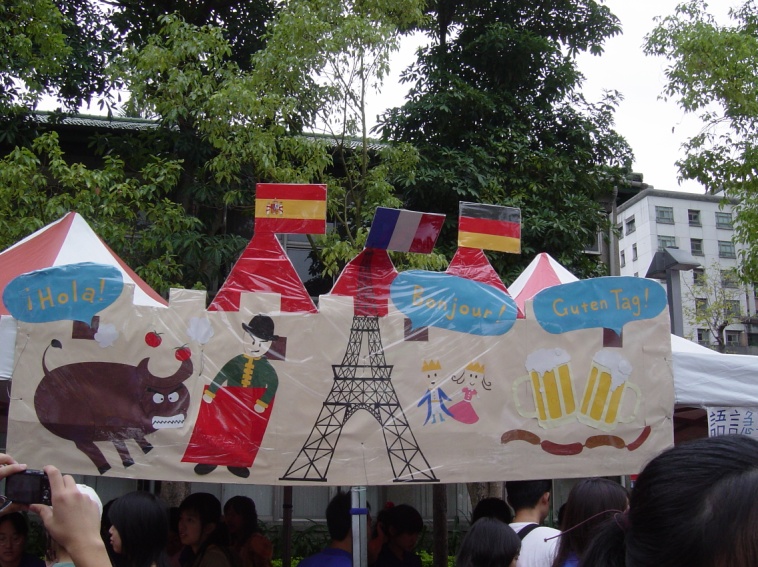 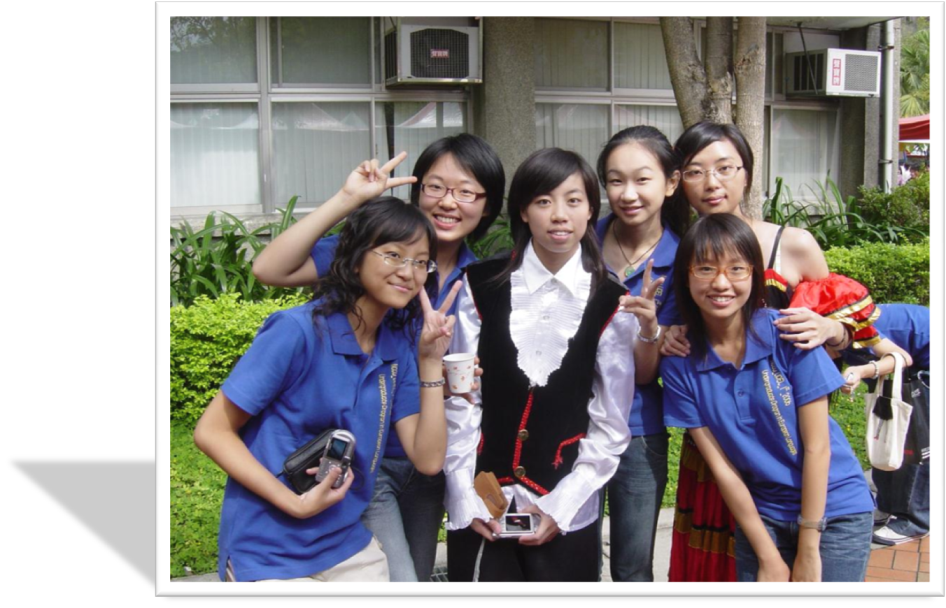 年輕學系，年輕的脈動
凡走過必留痕跡
～96運動會
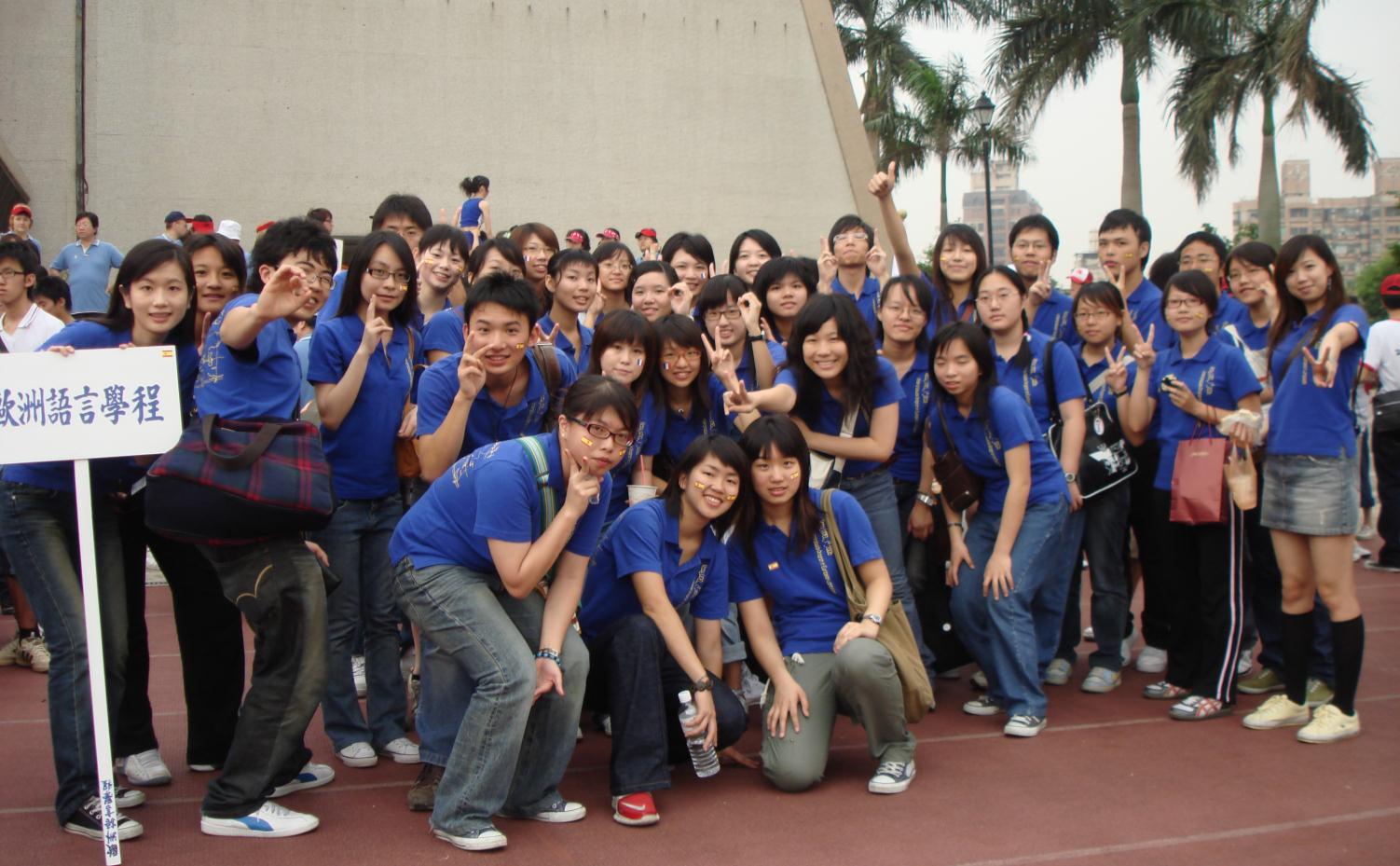 年輕學系，年輕的脈動
凡走過必留痕跡
～96包種茶節
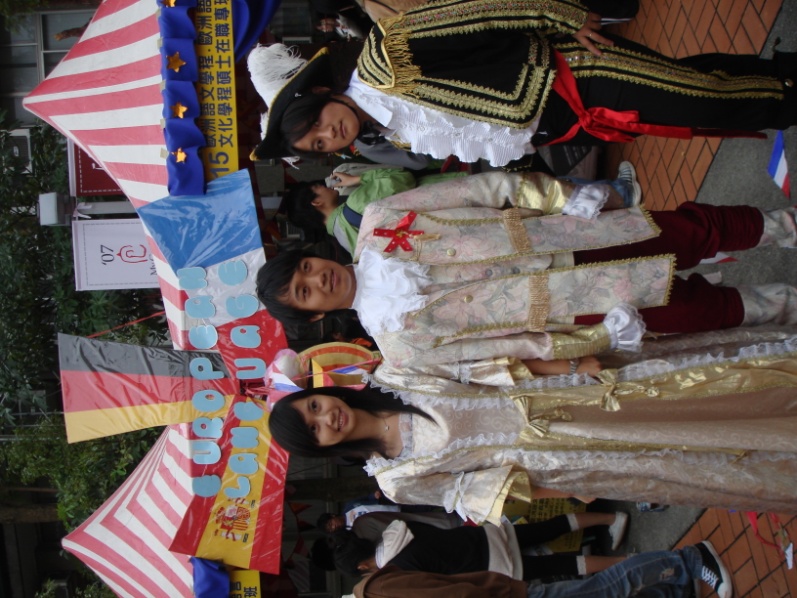 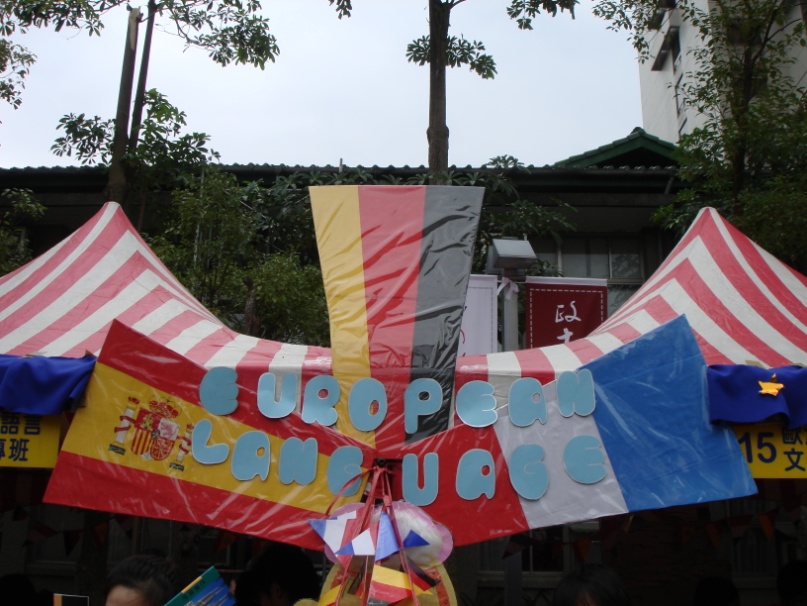 年輕學系，年輕的脈動
凡走過必留痕跡
～96文化盃
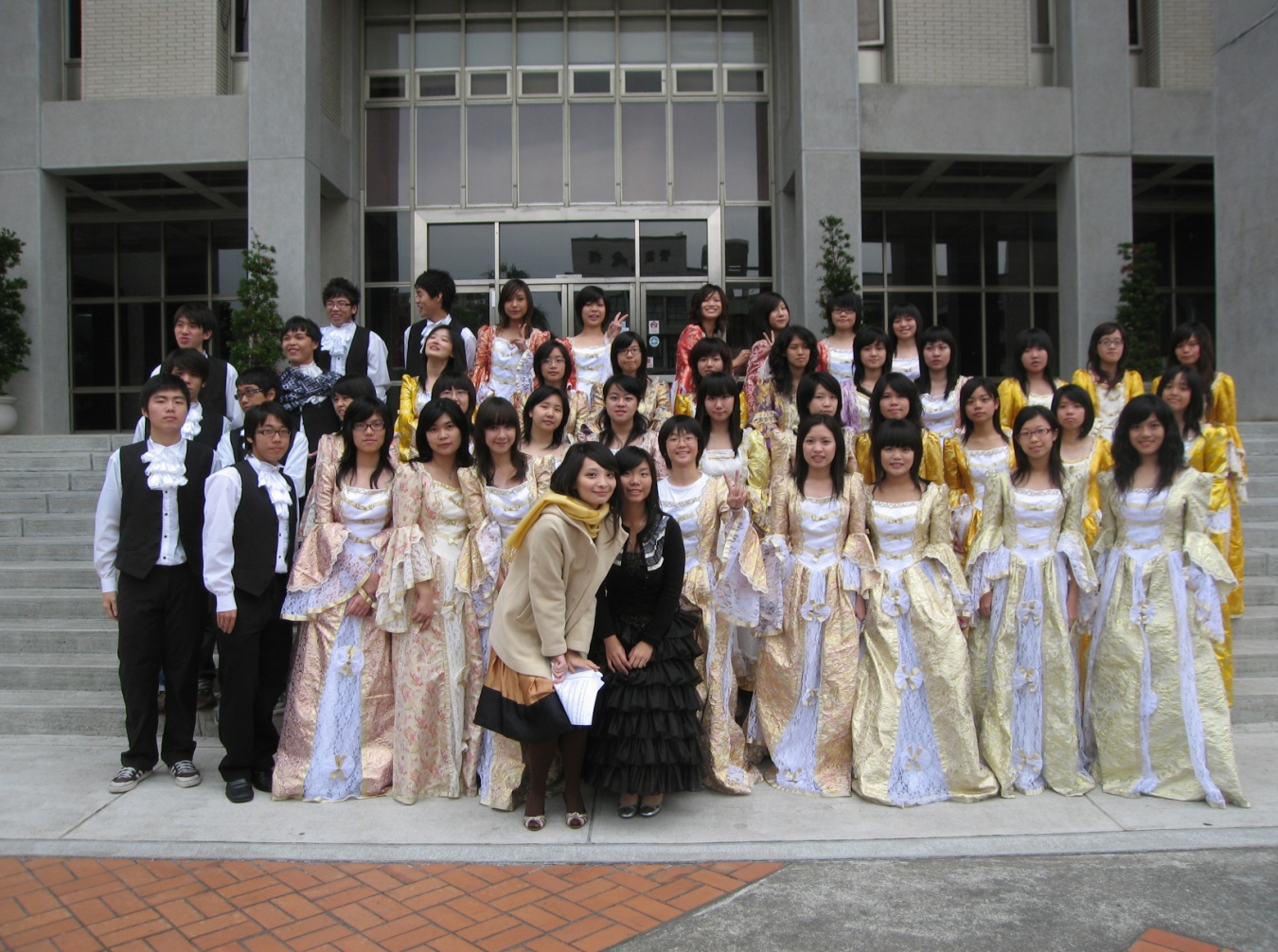 年輕學系，年輕的脈動
凡走過必留痕跡
～97文化盃、包種茶節
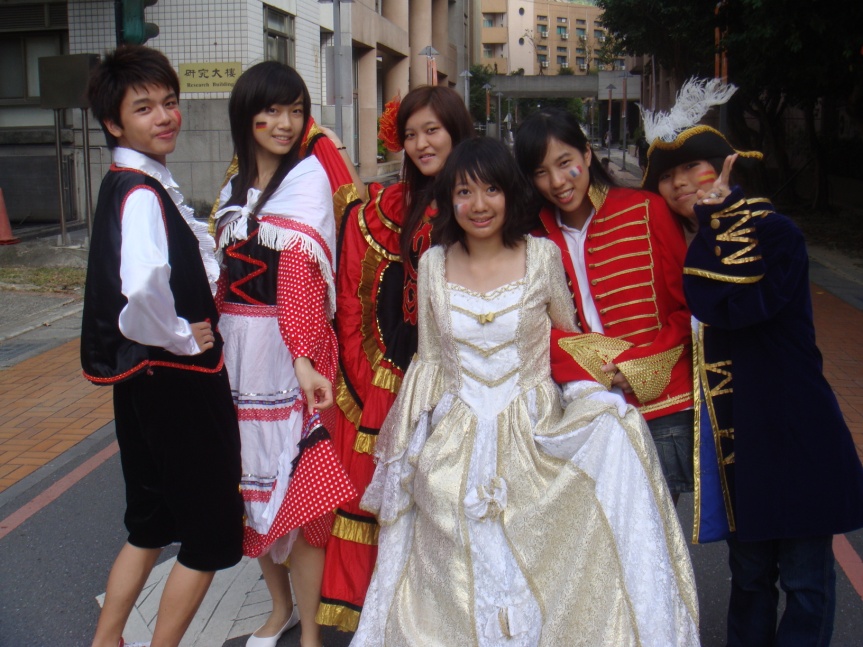 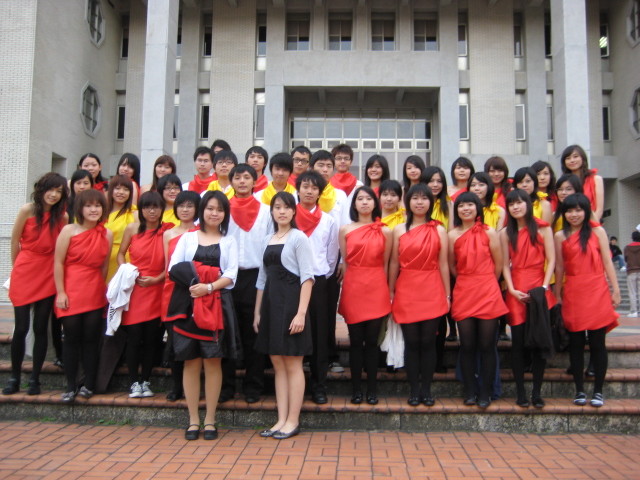 年輕學系，年輕的脈動
凡走過必留痕跡
～97運動會、歐語之夜
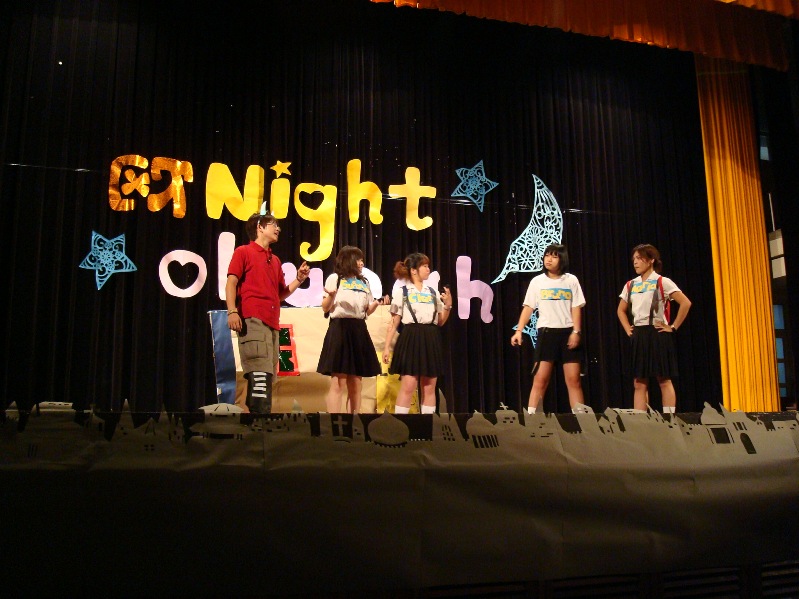 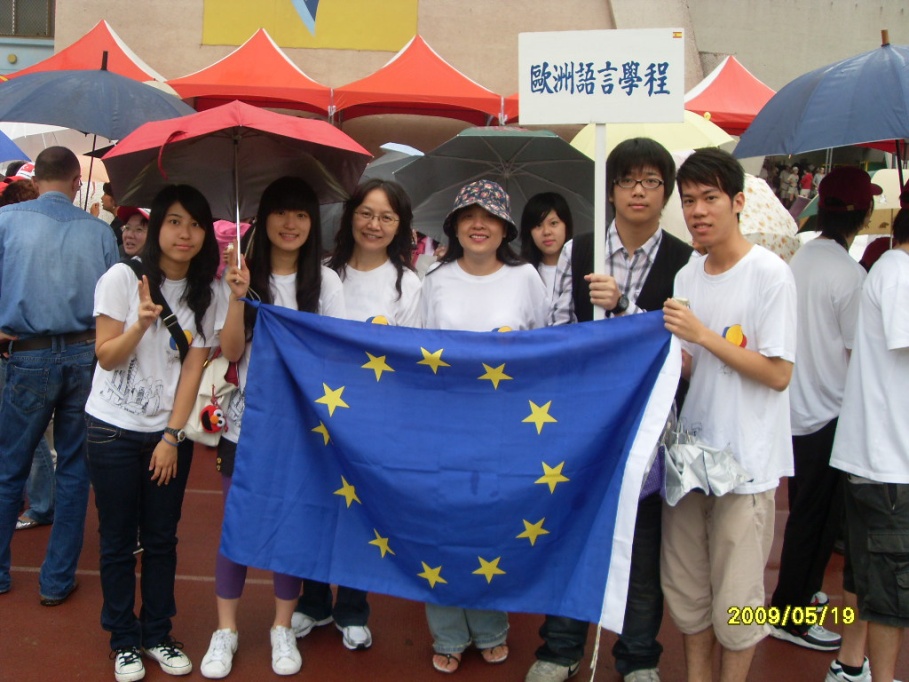 年輕學系，年輕的脈動
凡走過必留痕跡
～98包種茶節
ㄎㄎㄎ，我是思華校長，來插花的!!!
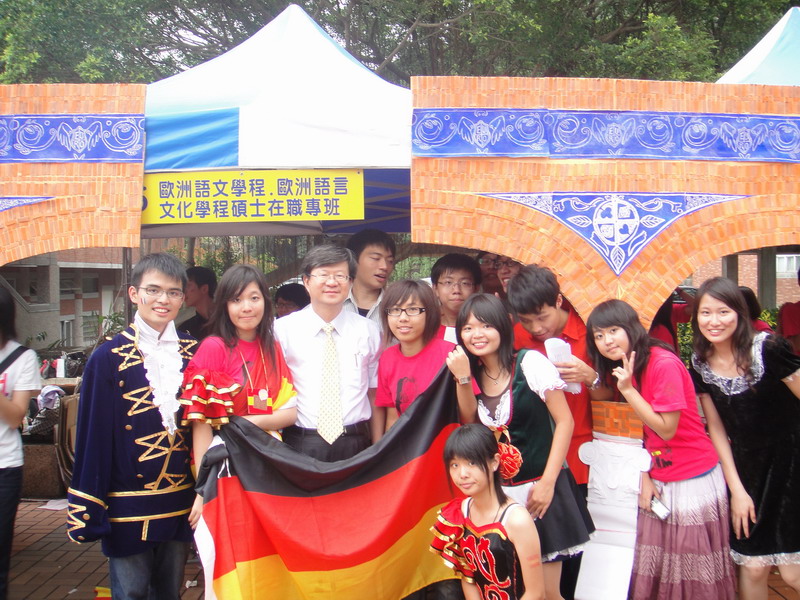 年輕學系，年輕的脈動
凡走過必留痕跡
～98運動會、歐語之夜
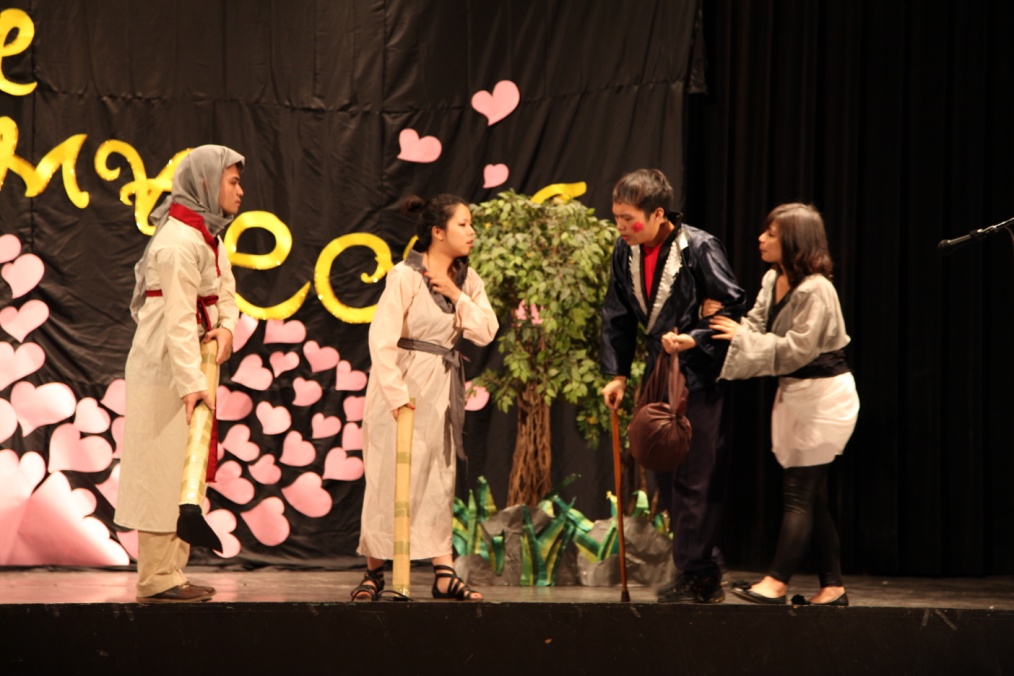 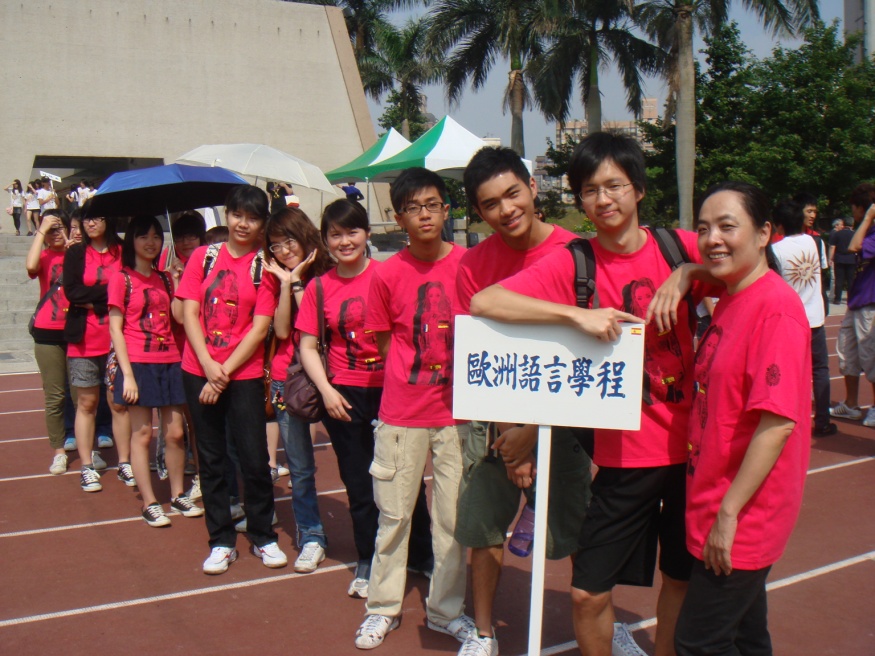 年輕學系，年輕的脈動
～95屆系服
95_背面
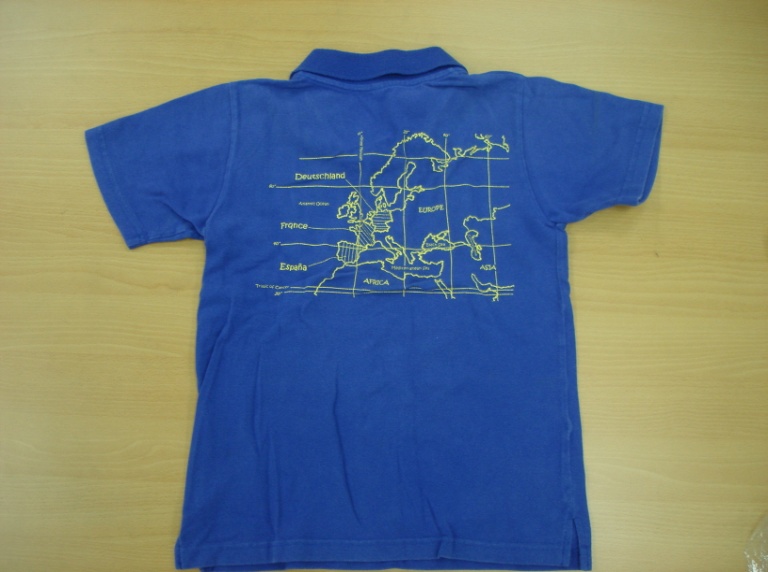 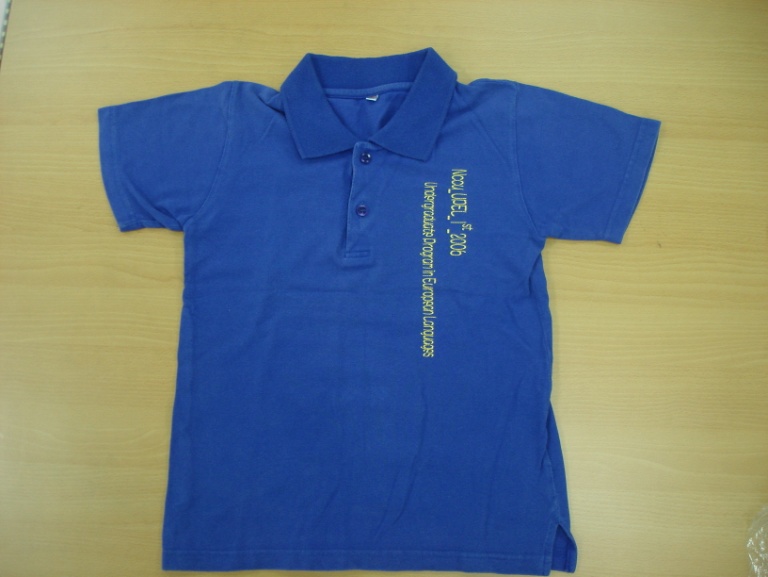 95_正面
年輕學系，年輕的脈動
～96屆系服—Part I
96-1_背面
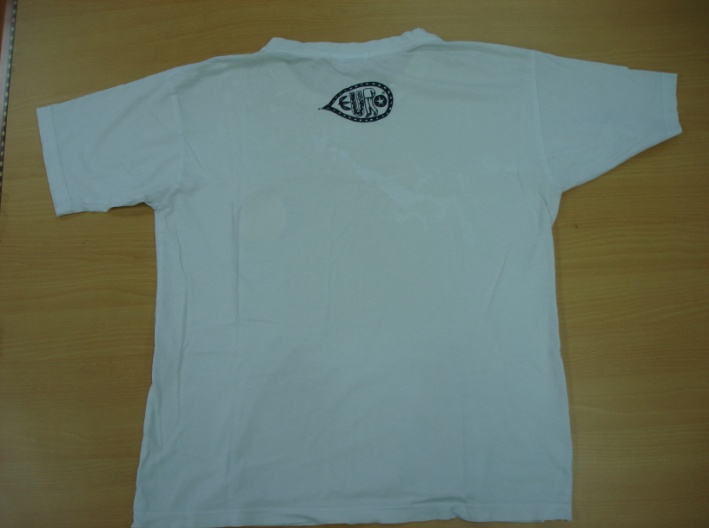 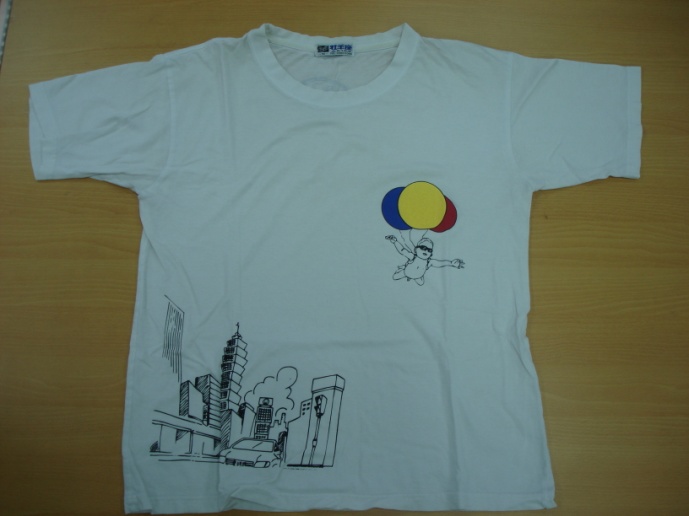 96-1_正面
年輕學系，年輕的脈動
～96屆系服—Part 2
96-2_背面
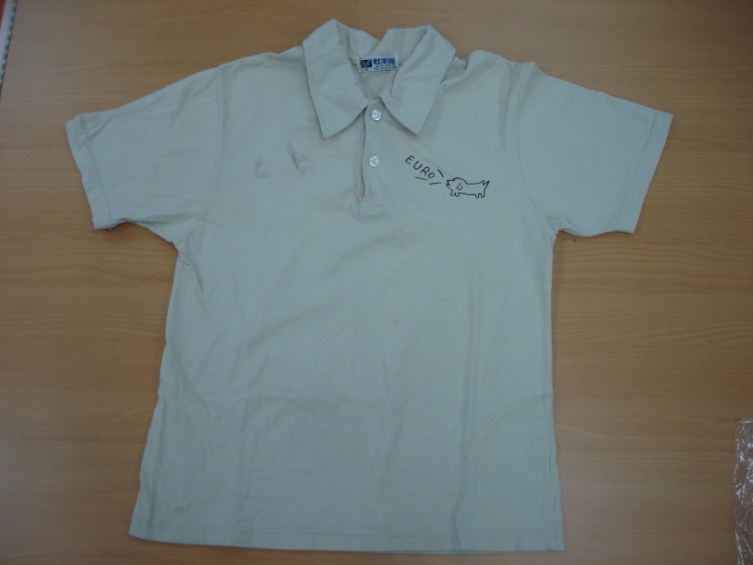 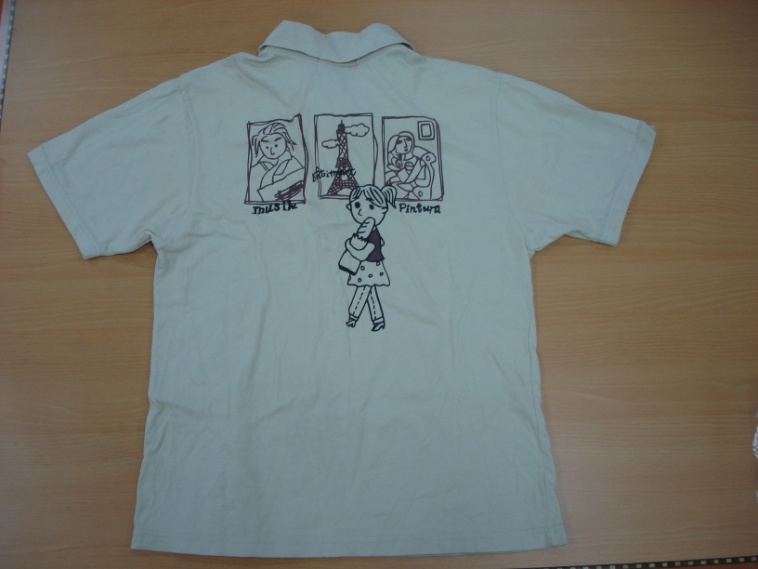 96-2_正面
年輕學系，年輕的脈動
～97屆系服
97_背面
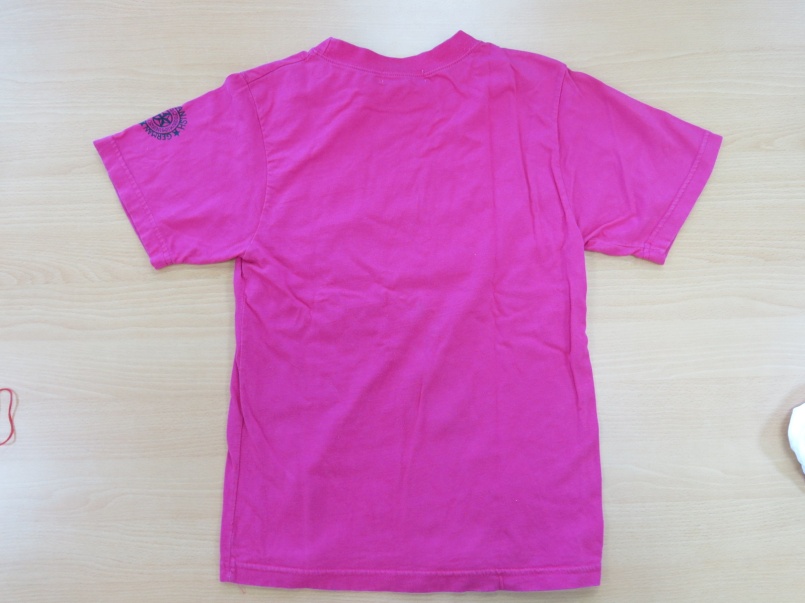 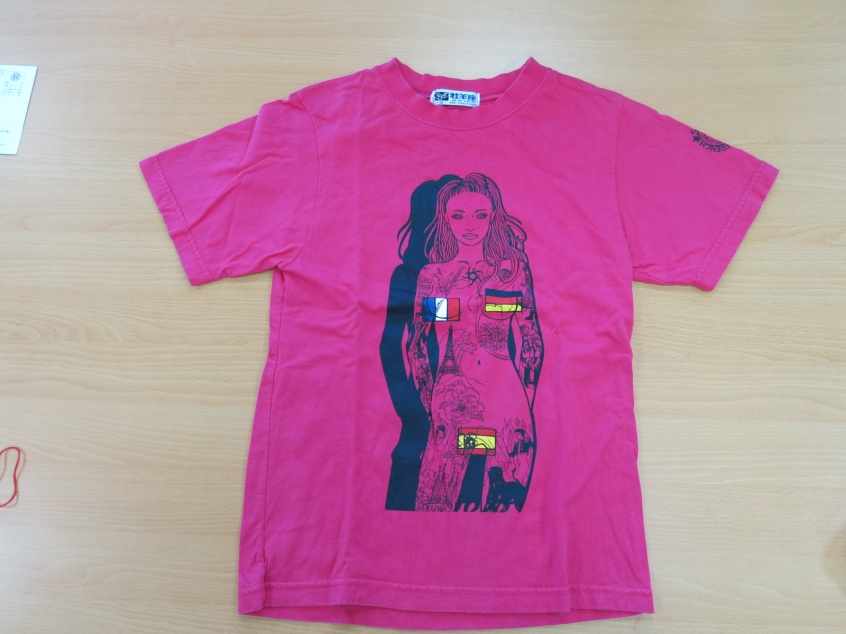 97_正面
年輕學系，年輕的脈動
～98屆系服
98_背面
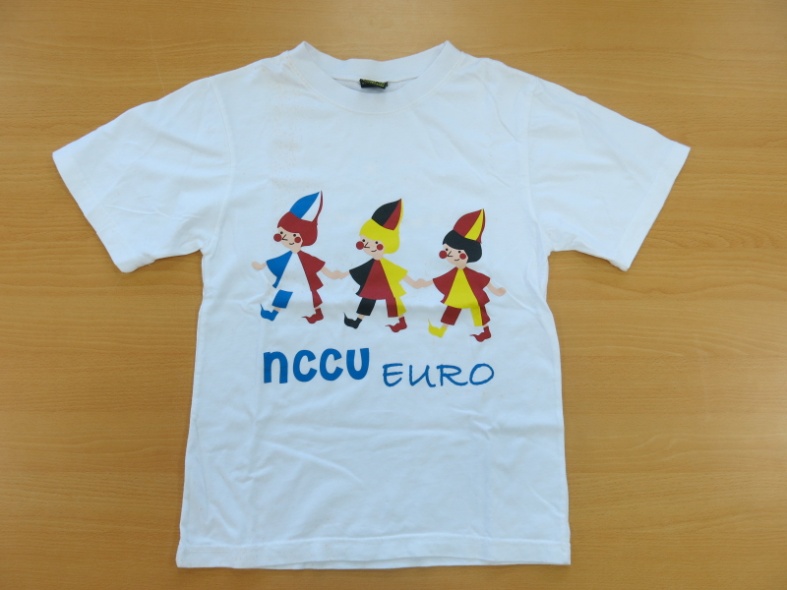 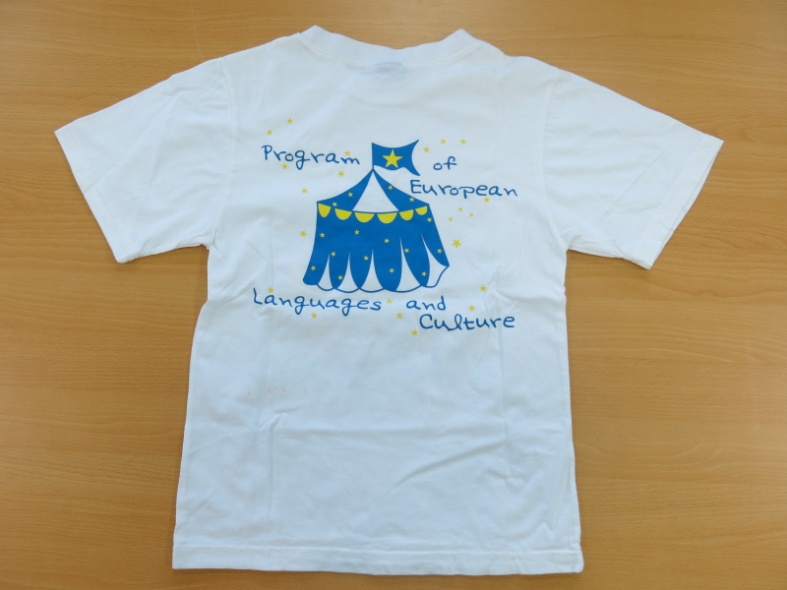 98_正面
年輕學系，年輕的脈動
～ 95屆畢業生
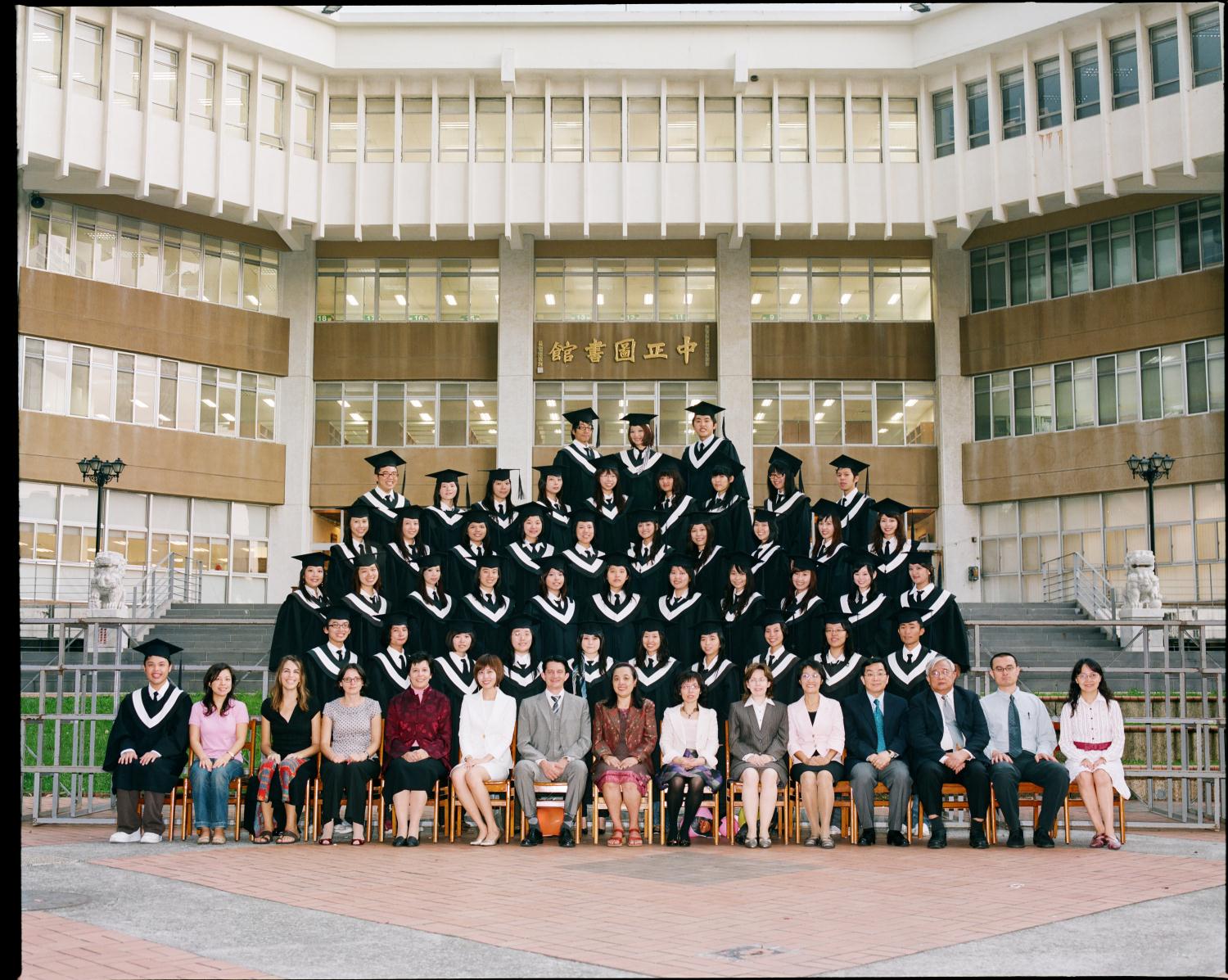 年輕學系，年輕的脈動
～ 96屆畢業生
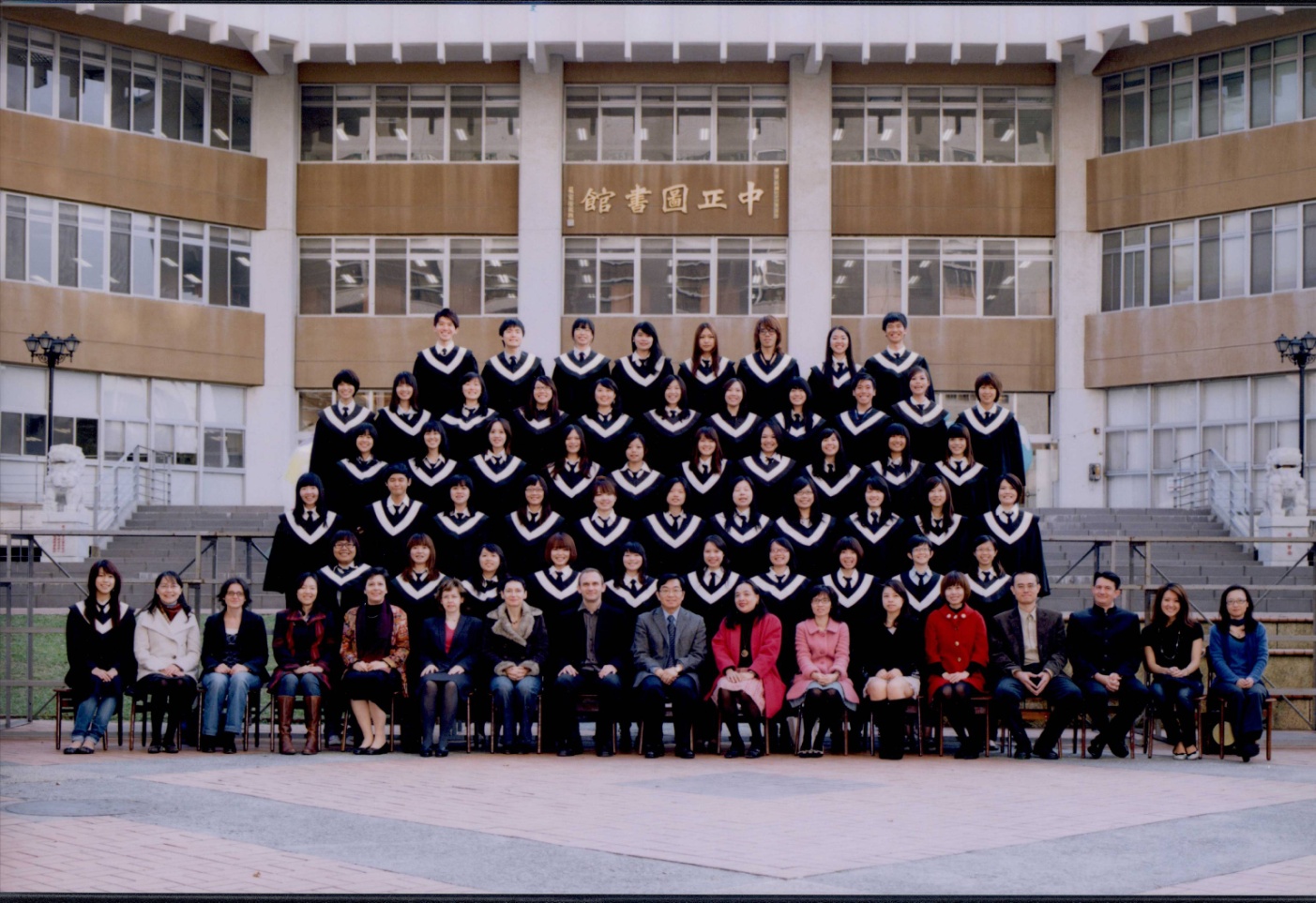 年輕學系，年輕的脈動
～ 97屆畢業生
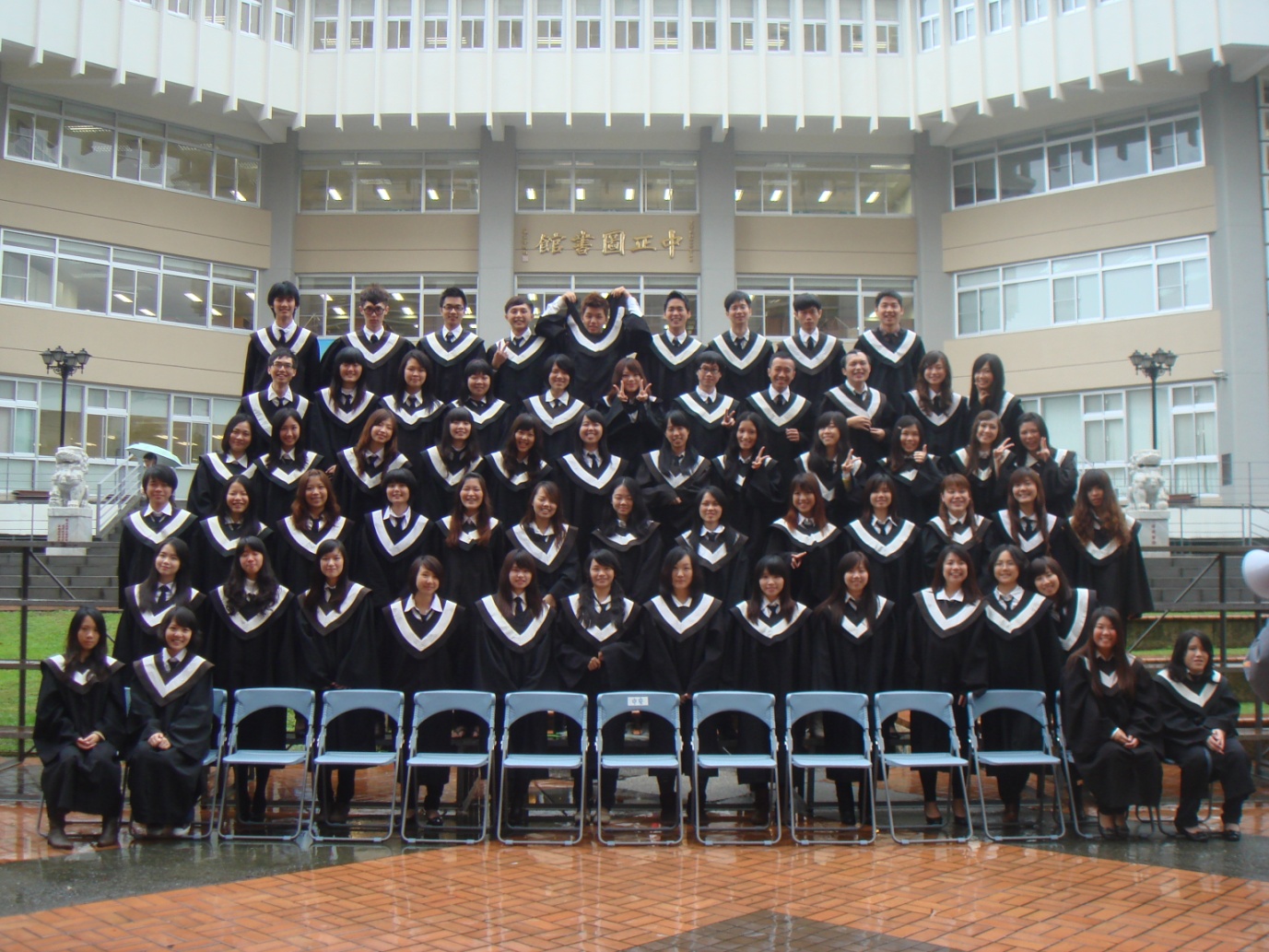 年輕學系，年輕的脈動
～ 98屆畢業生
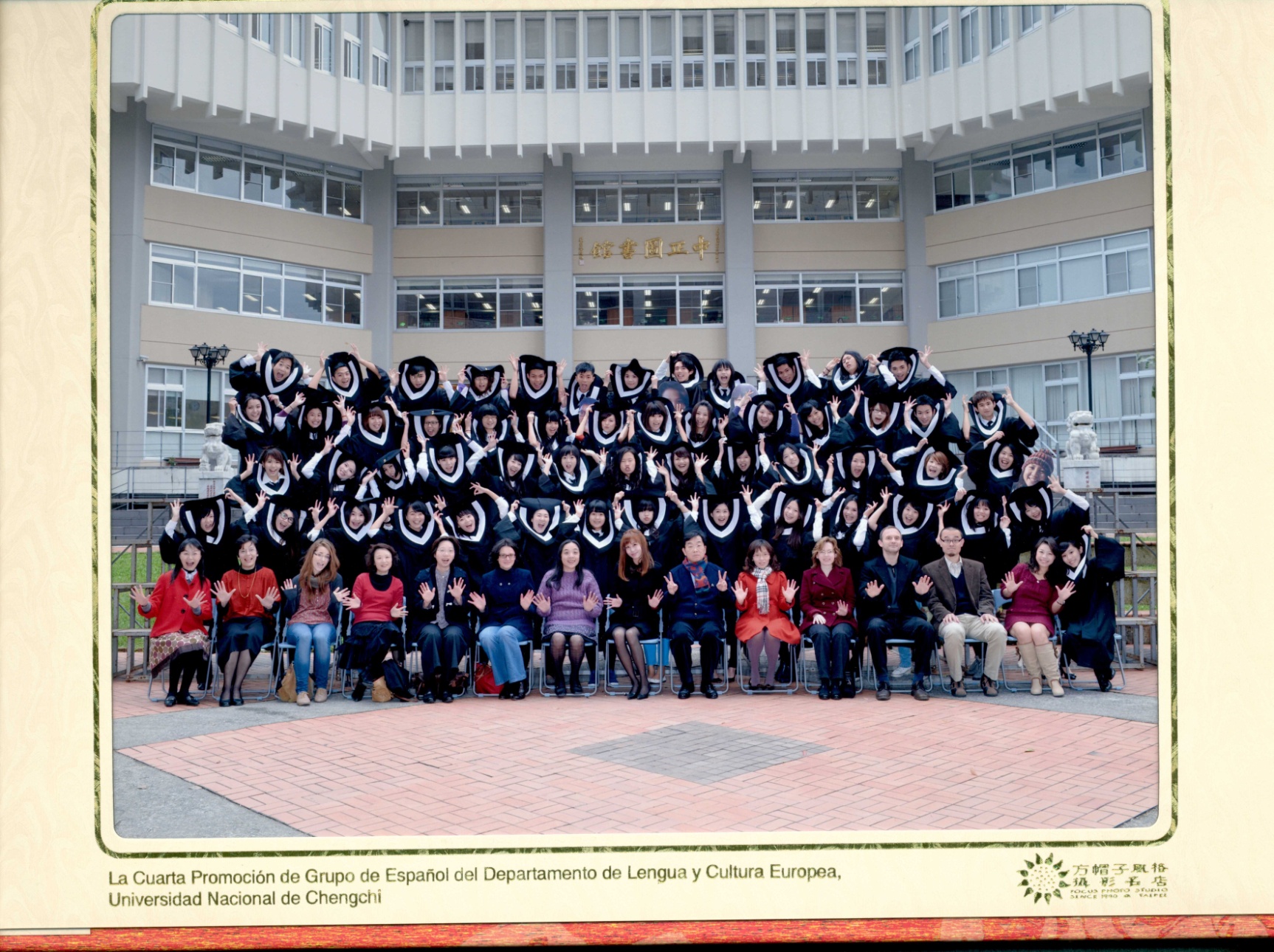 年輕學系，年輕的脈動
～生活點滴˙鮮明記憶
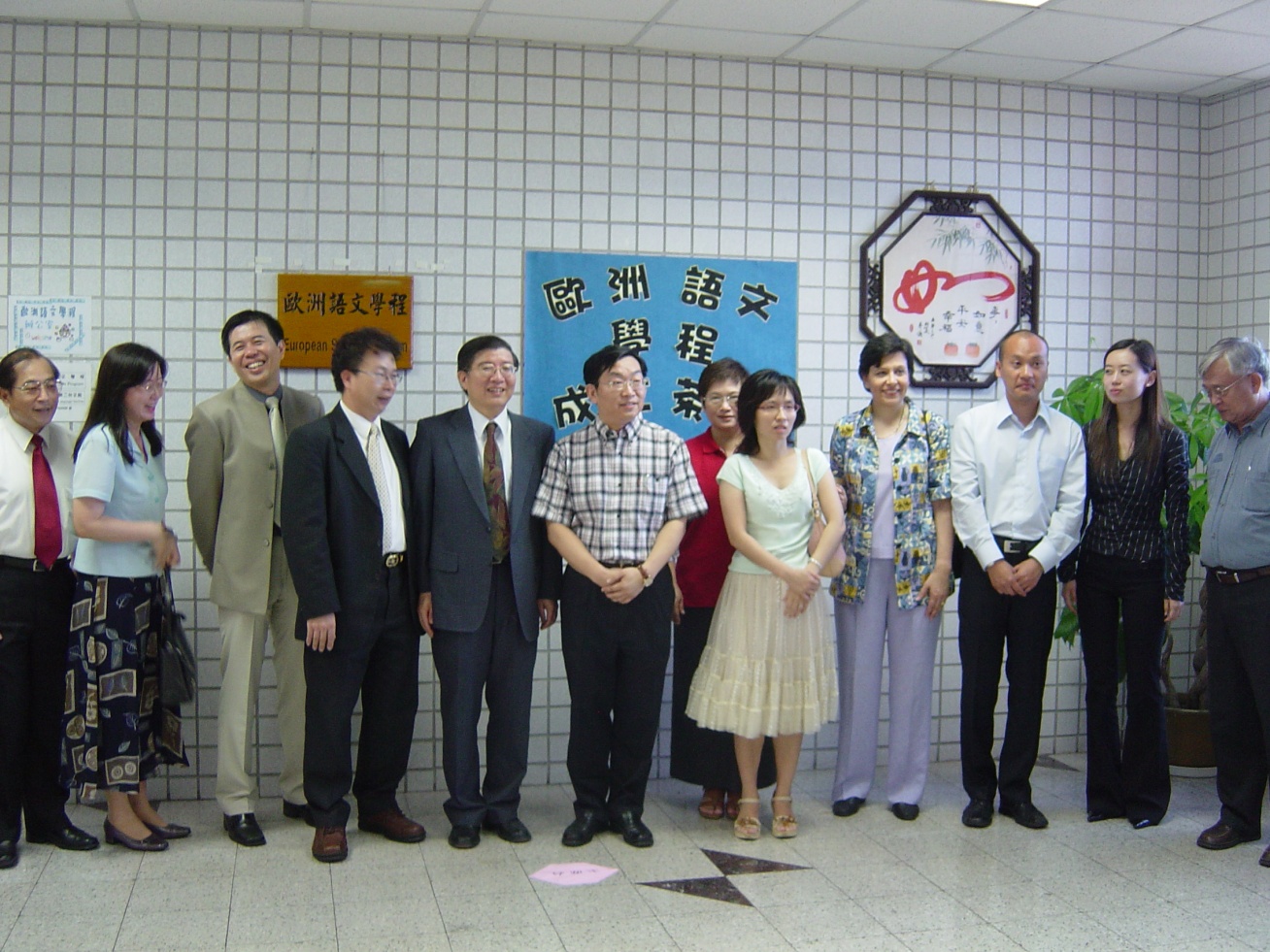 年輕學系，年輕的脈動
～生活點滴˙鮮明記憶
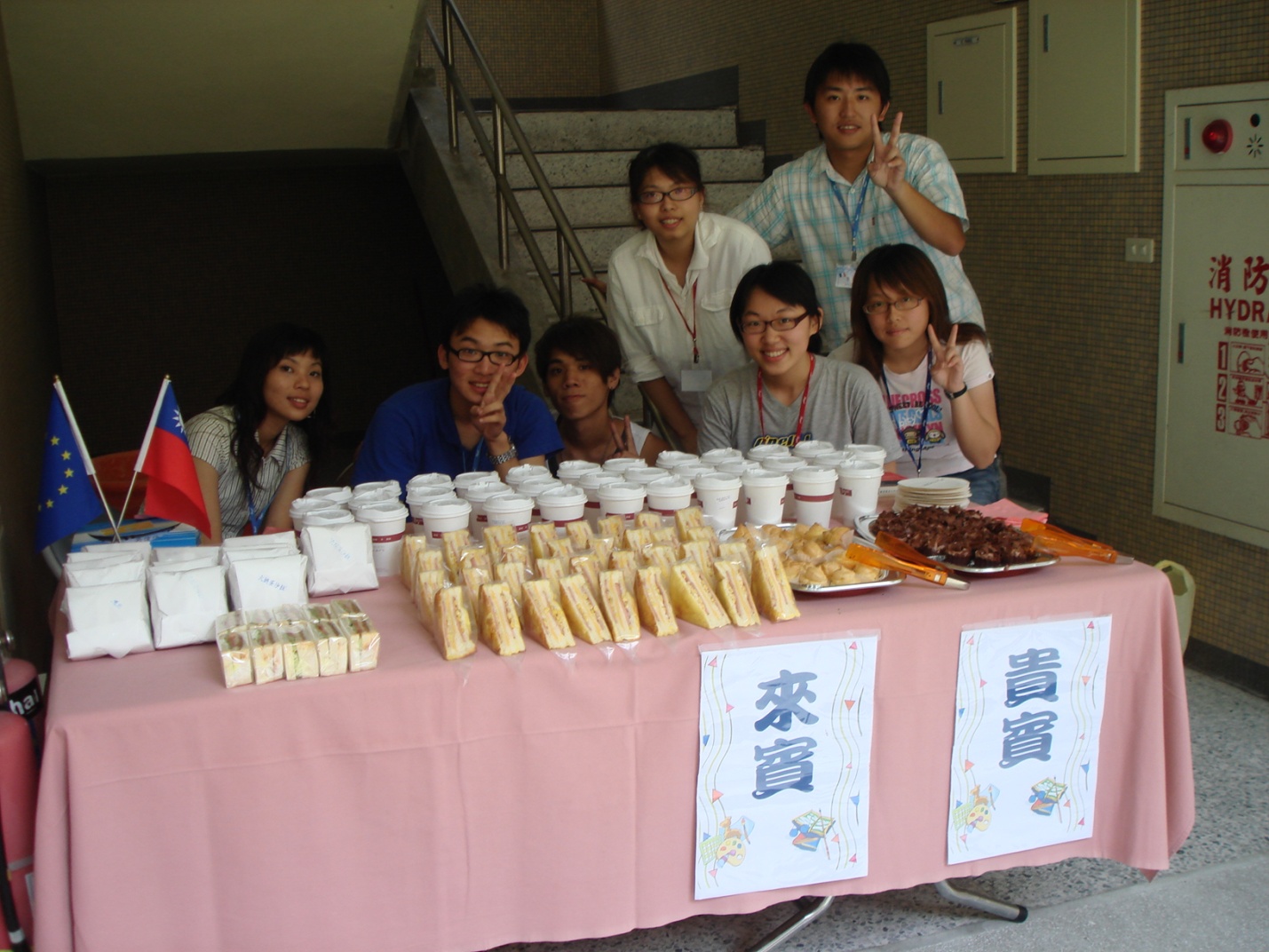 年輕學系，年輕的脈動
～生活點滴˙鮮明記憶
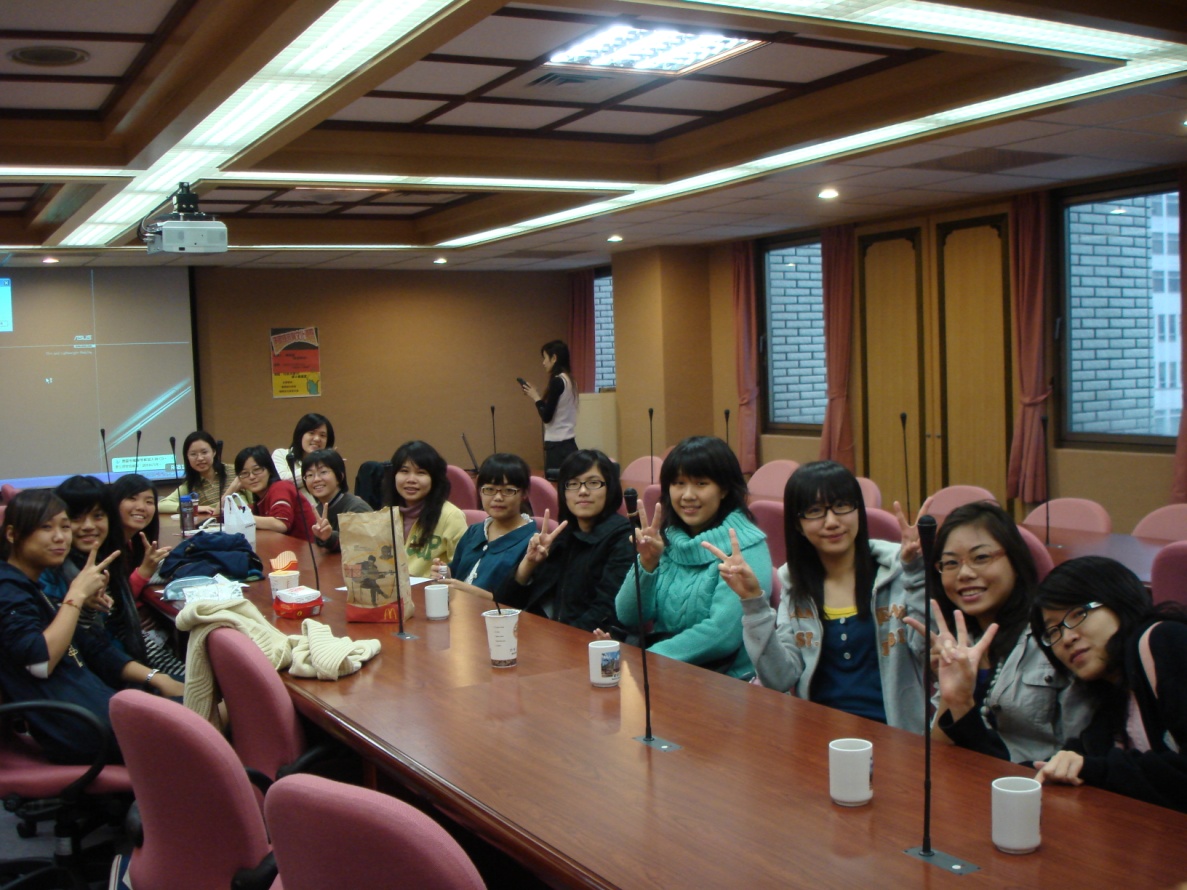 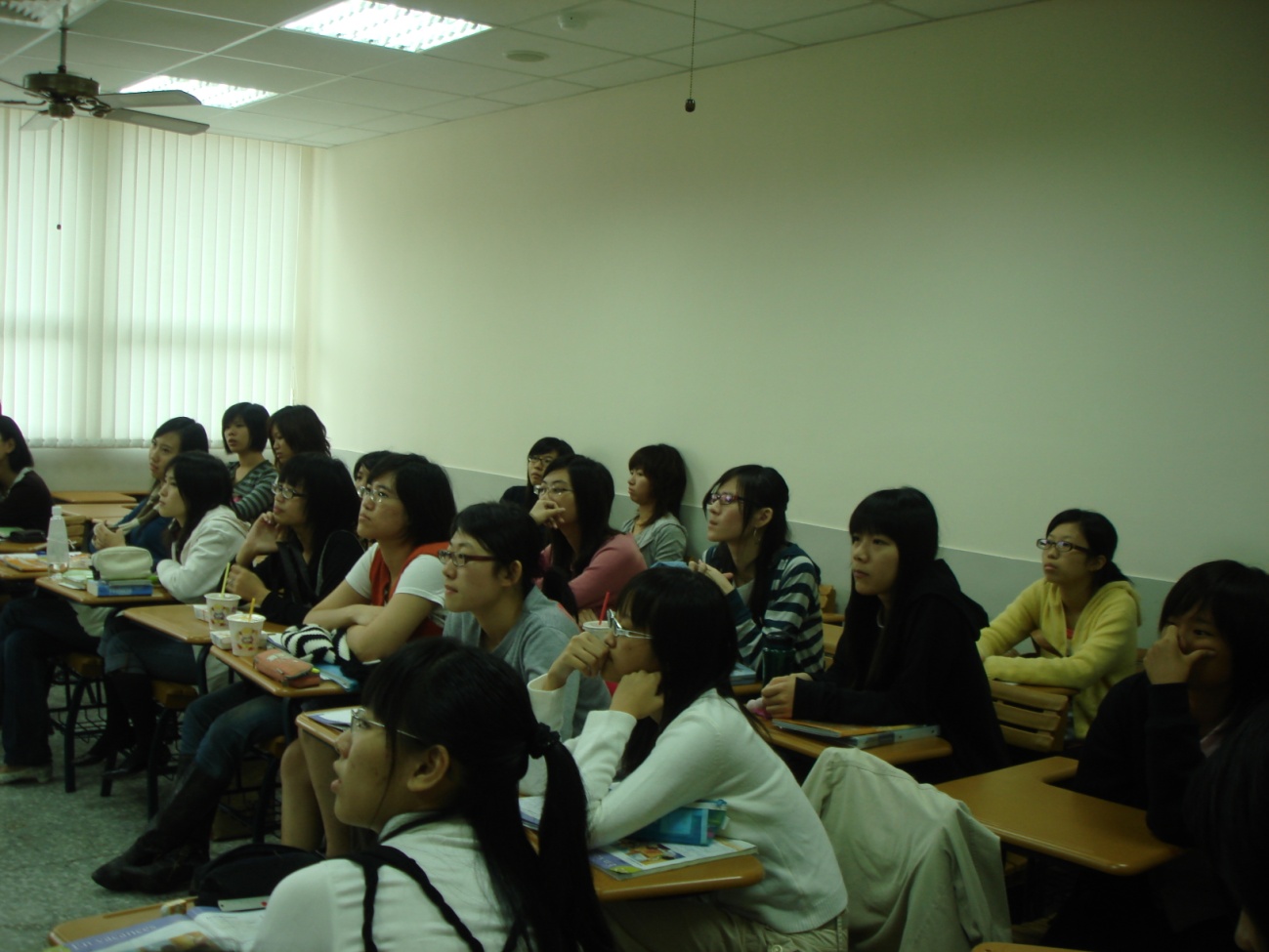 年輕學系，年輕的脈動
～生活點滴˙鮮明記憶
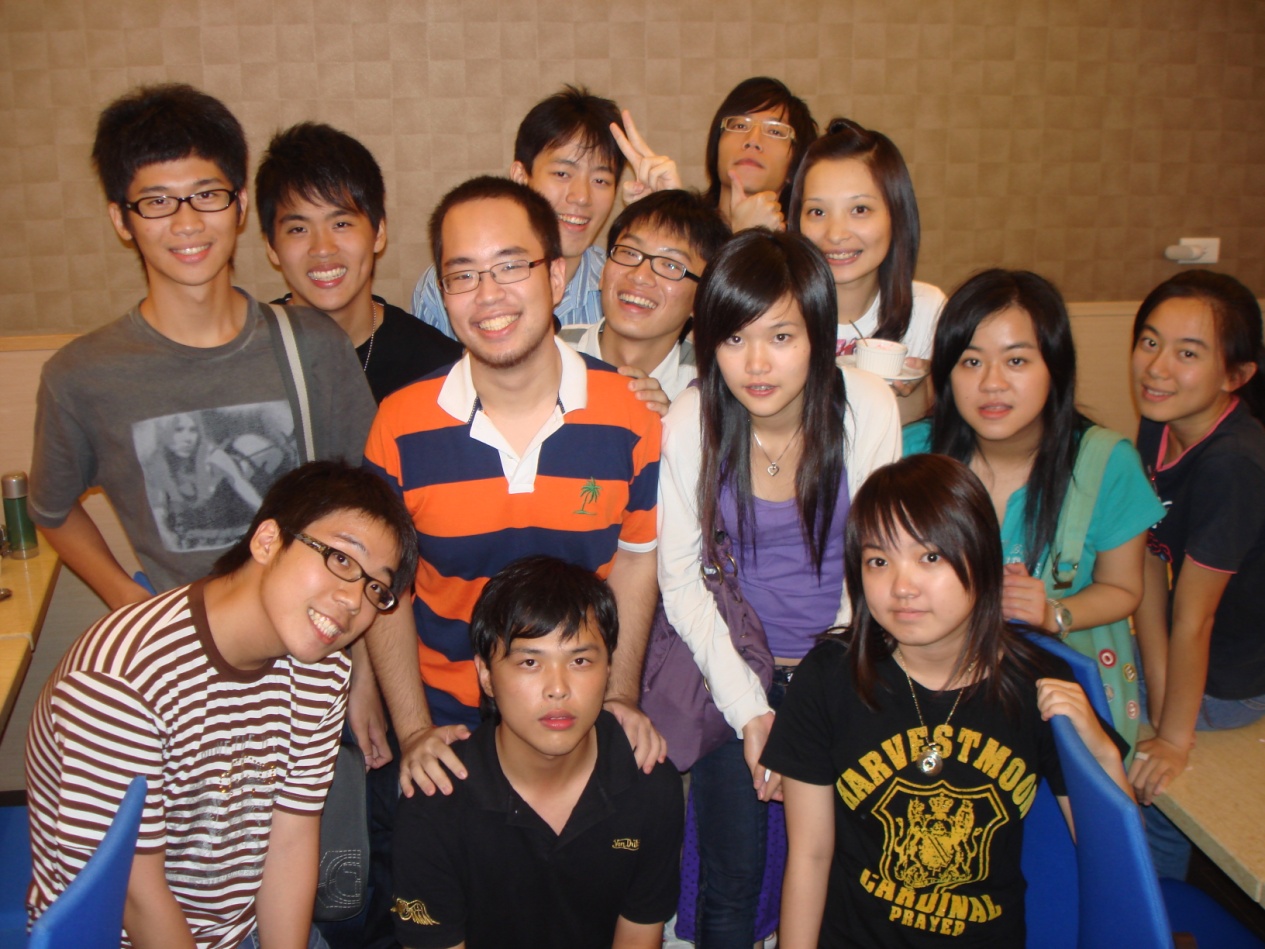 年輕學系，年輕的脈動
～生活點滴˙鮮明記憶
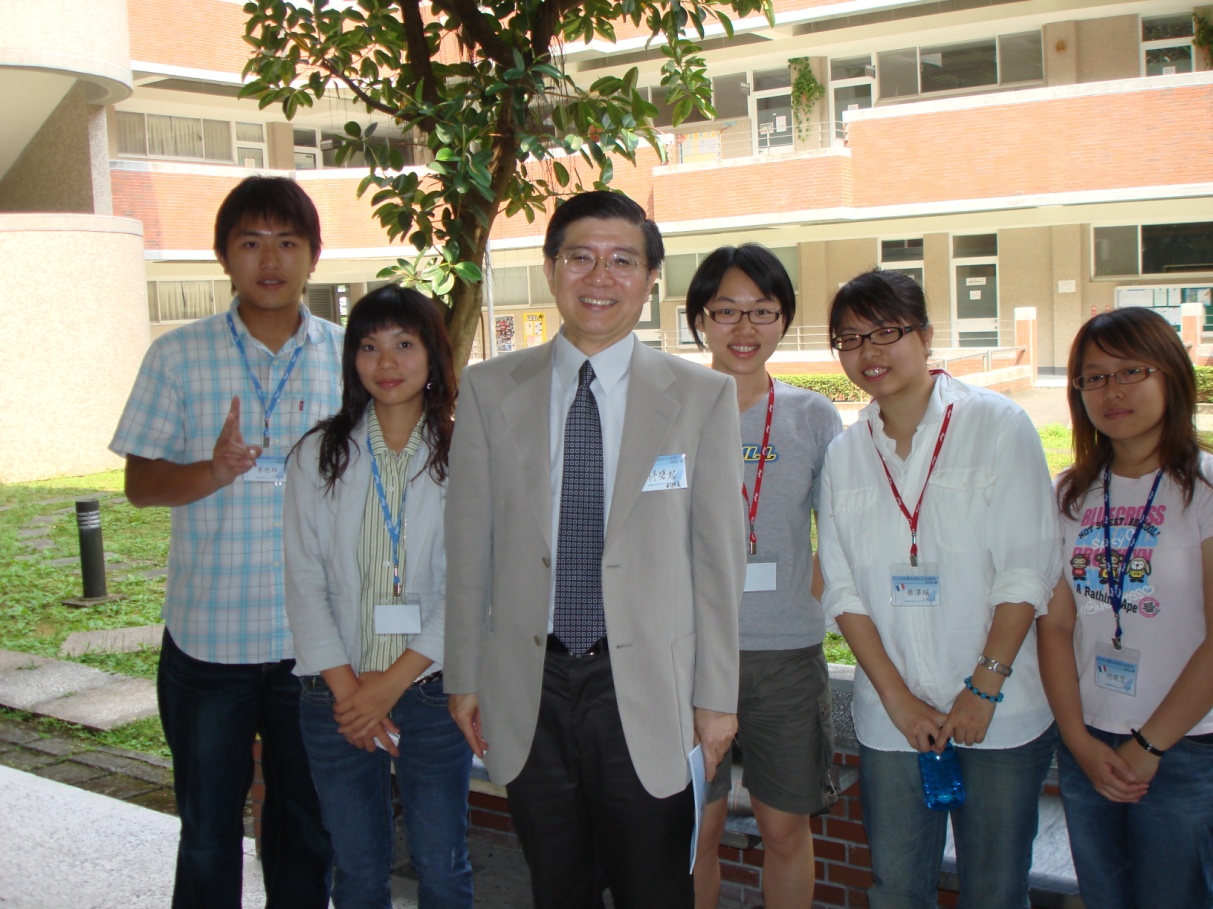 年輕學系，年輕的脈動
～生活點滴˙鮮明記憶
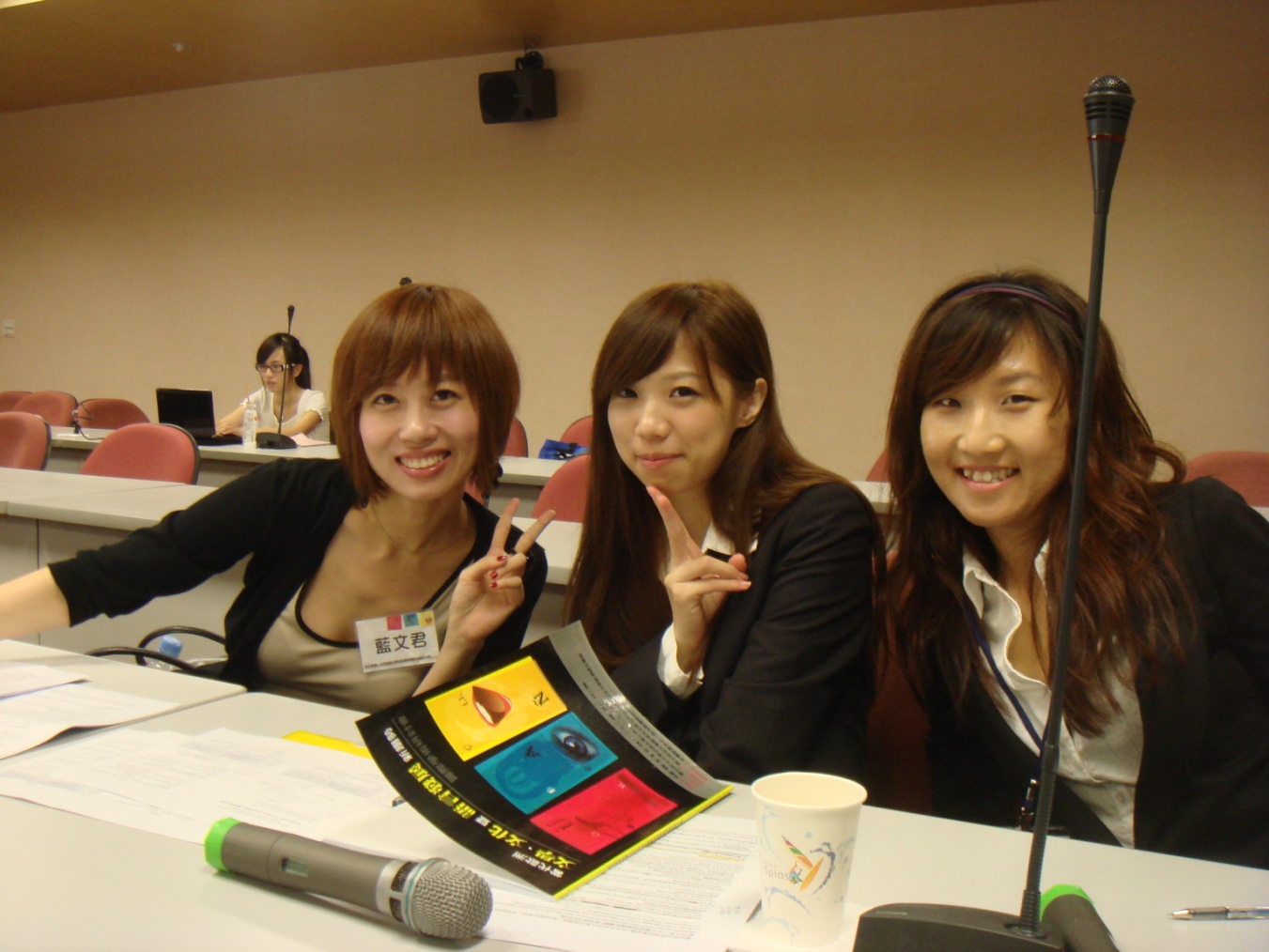 年輕學系，年輕的脈動
～生活點滴˙鮮明記憶
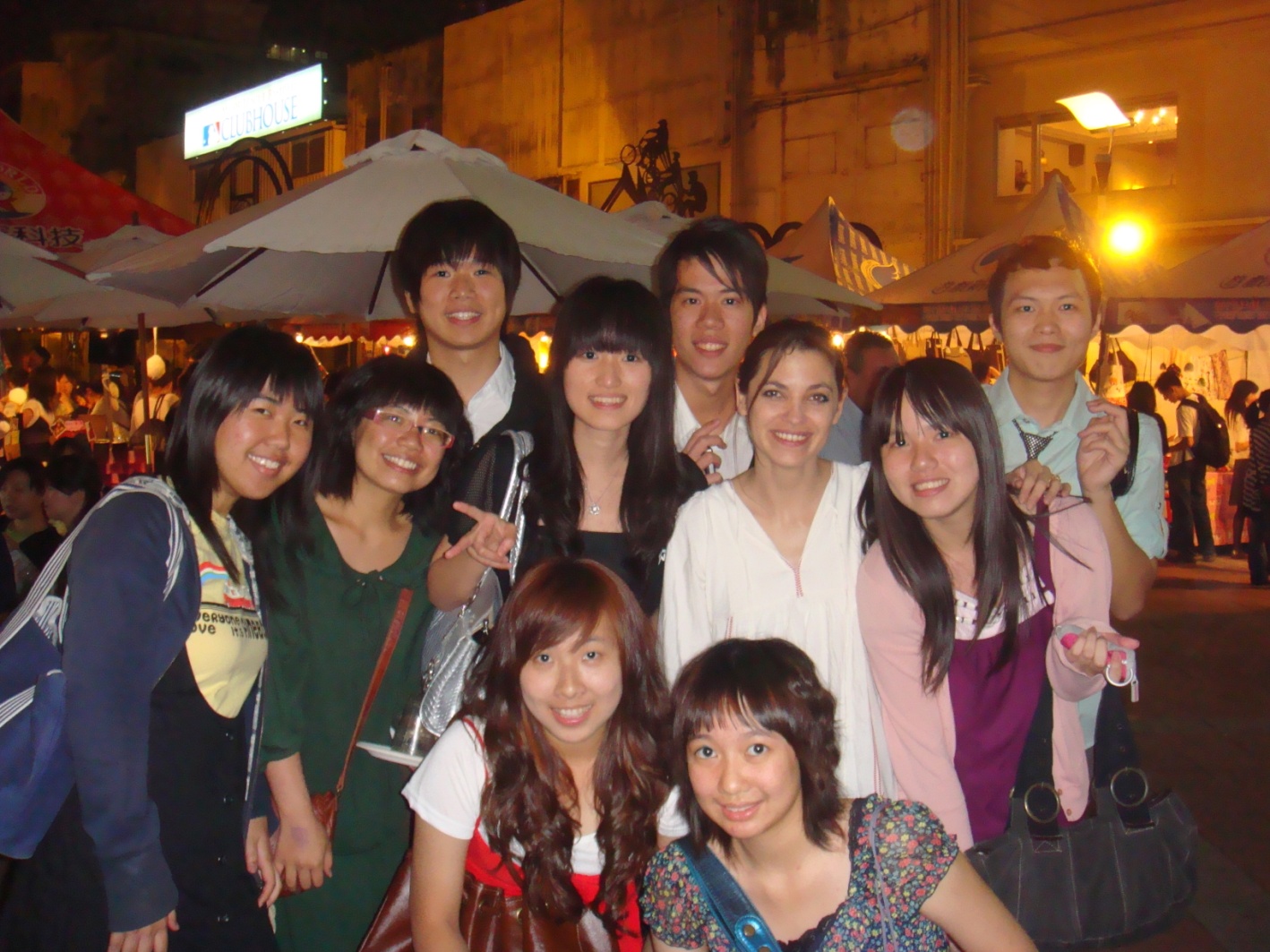 年輕學系，年輕的脈動
～生活點滴˙鮮明記憶
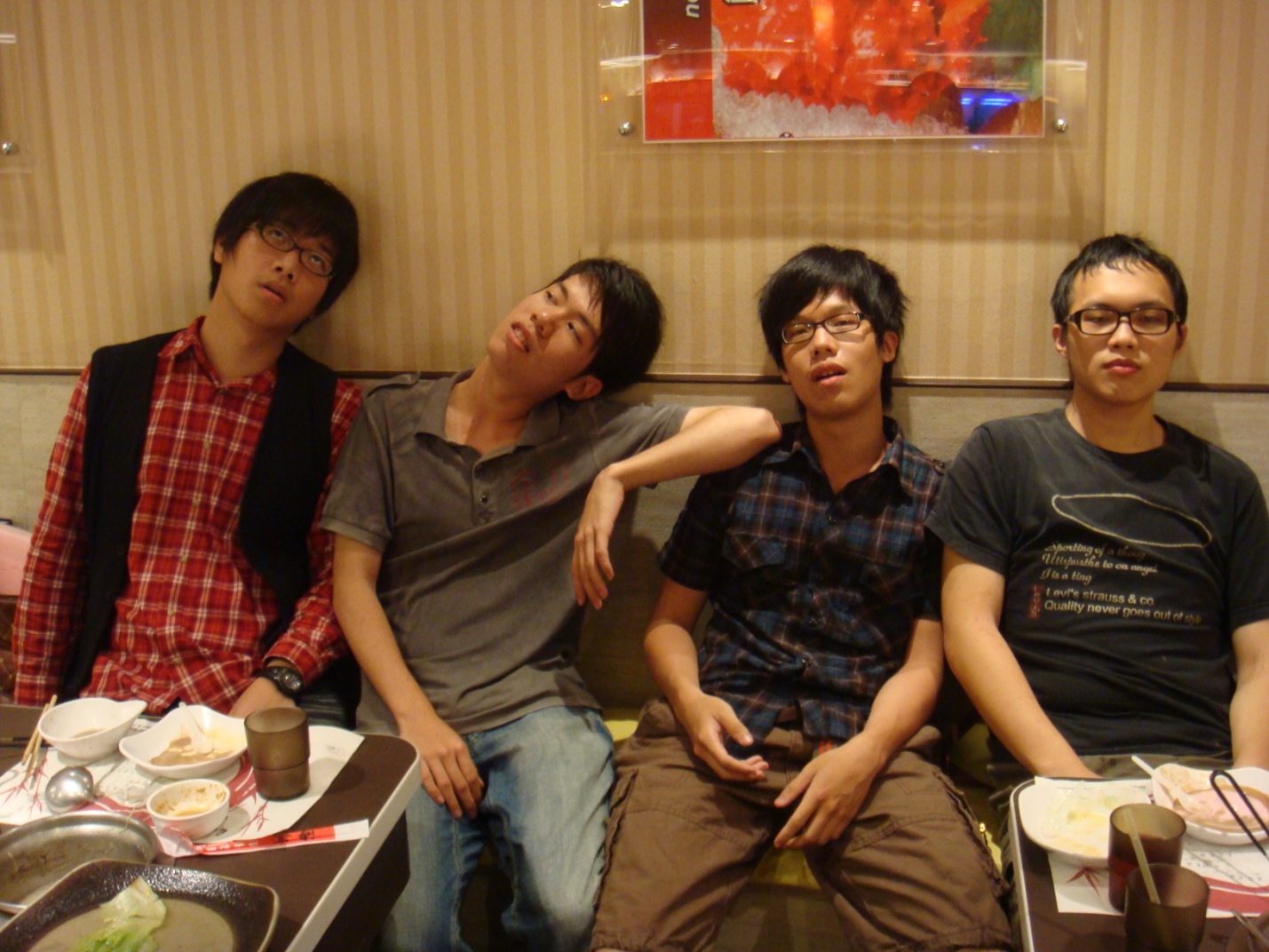 年輕學系，年輕的脈動
～生活點滴˙鮮明記憶
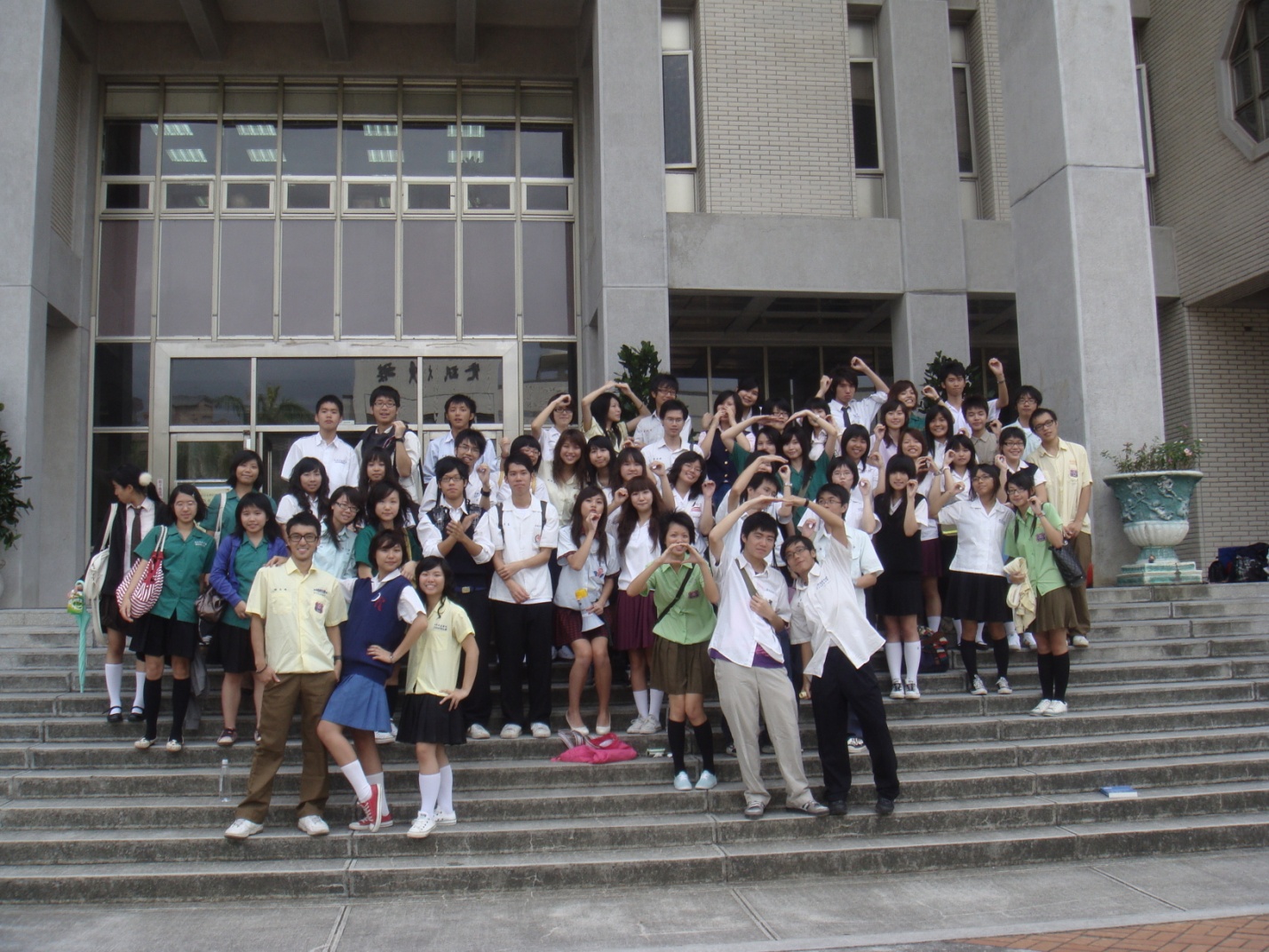 年輕學系，年輕的脈動
～生活點滴˙鮮明記憶
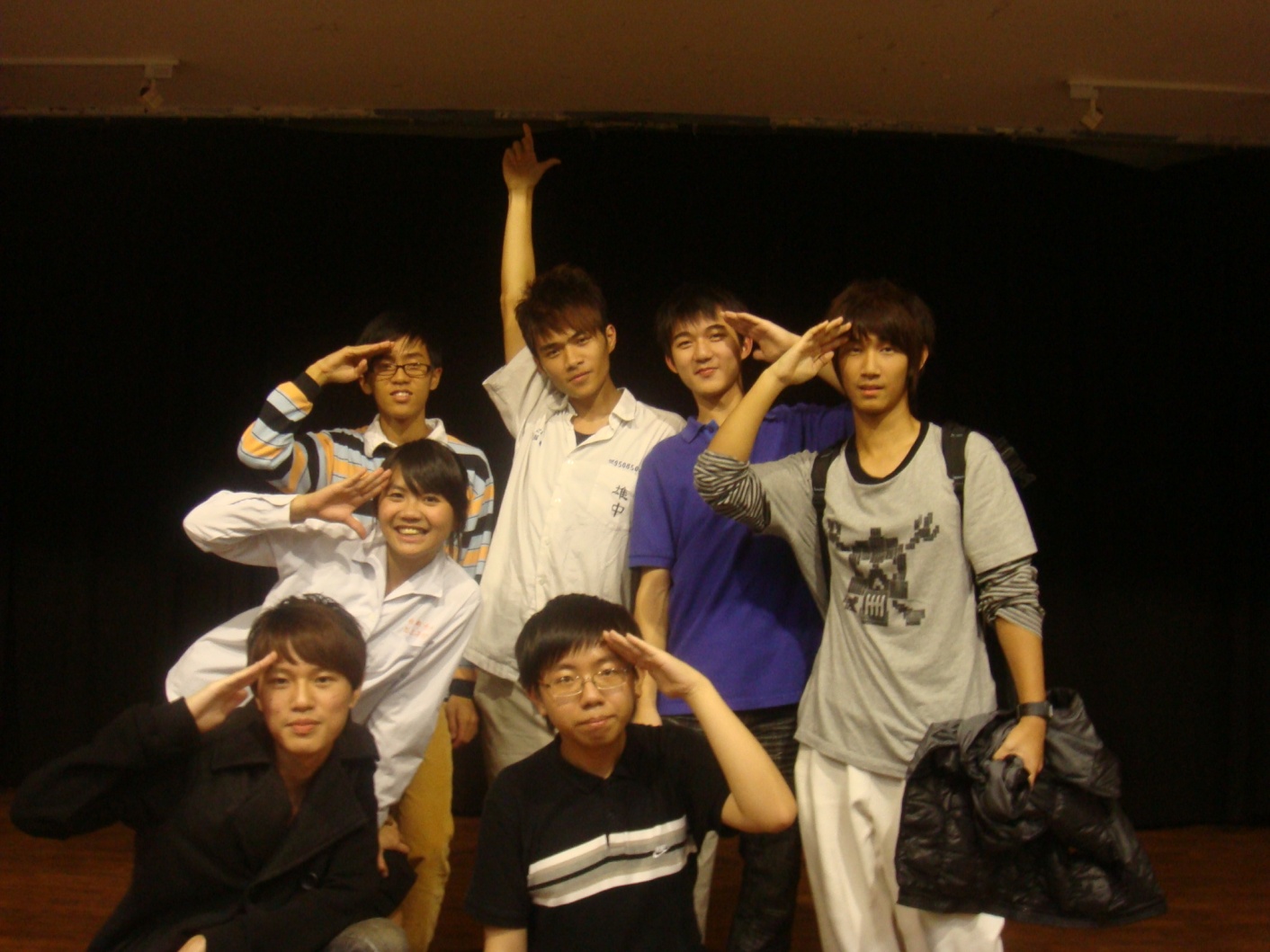 年輕學系，年輕的脈動
～生活點滴˙鮮明記憶
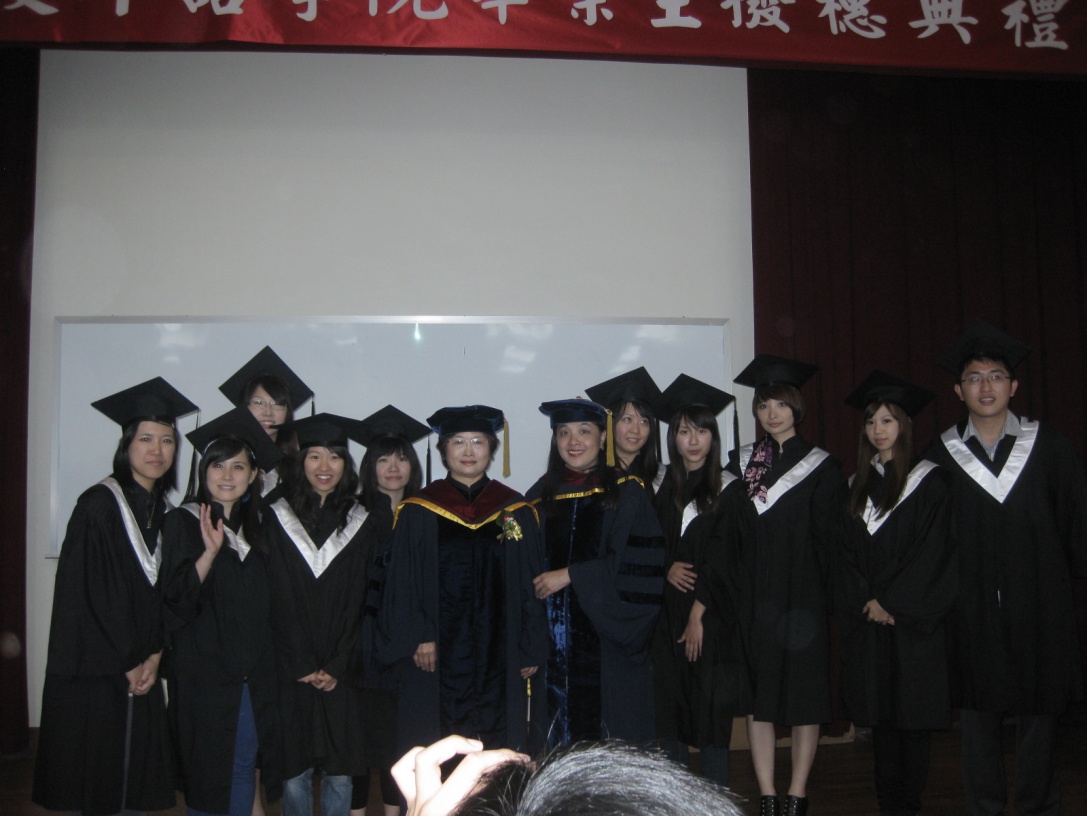 95級撥穗
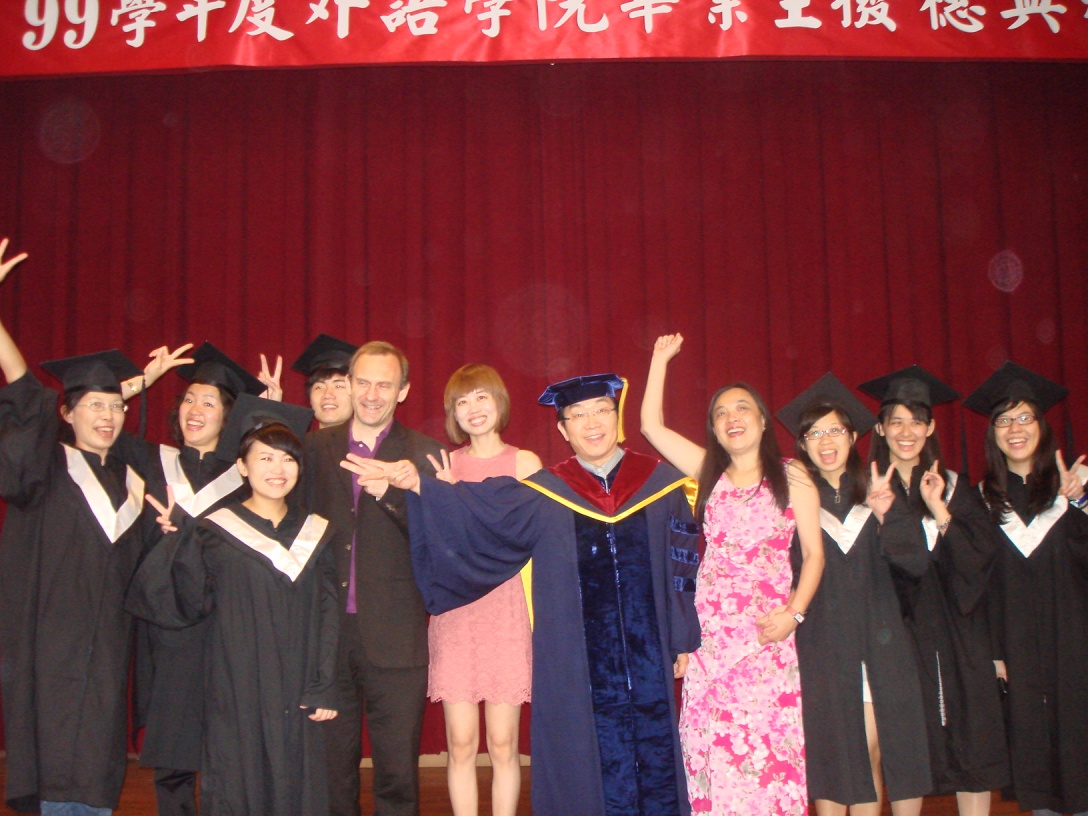 96級撥穗
年輕學系，年輕的脈動
～生活點滴˙鮮明記憶
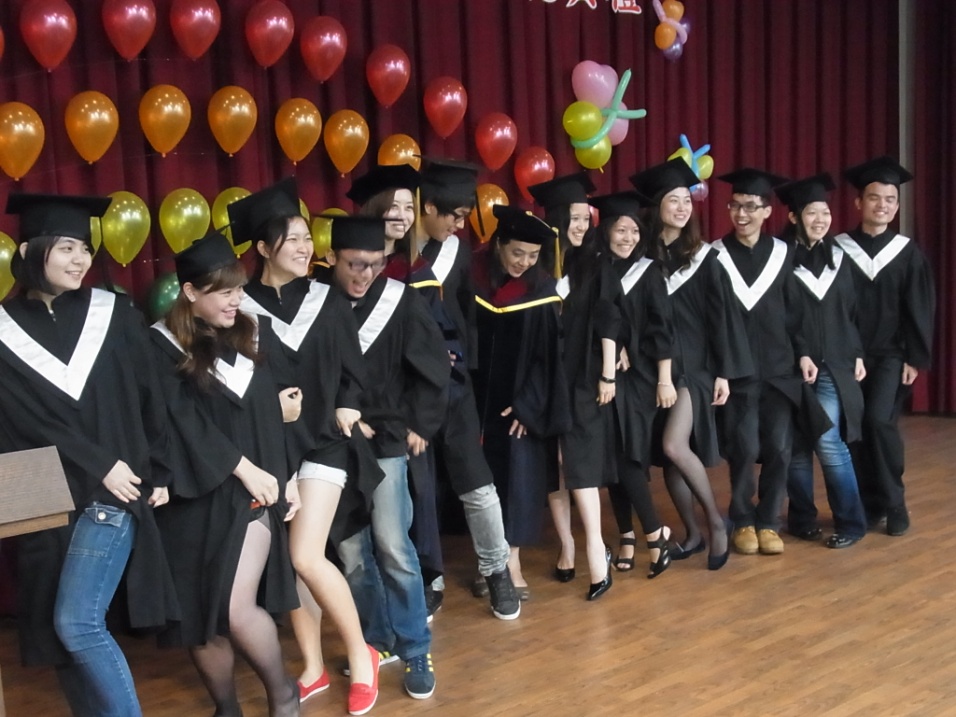 98級撥穗
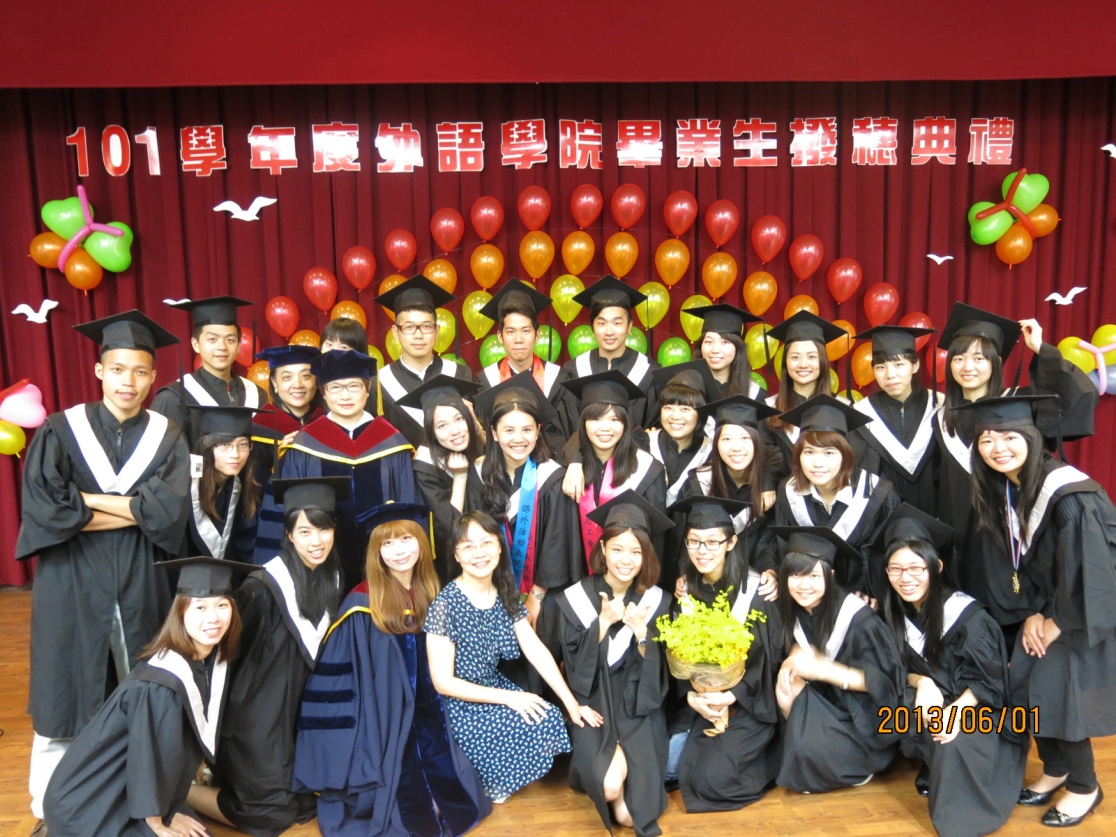 97級撥穗
年輕學系，年輕的脈動
～學系大門永遠為各位敞開
  歡迎常回娘家吃吃喝喝˙聊盡天下事
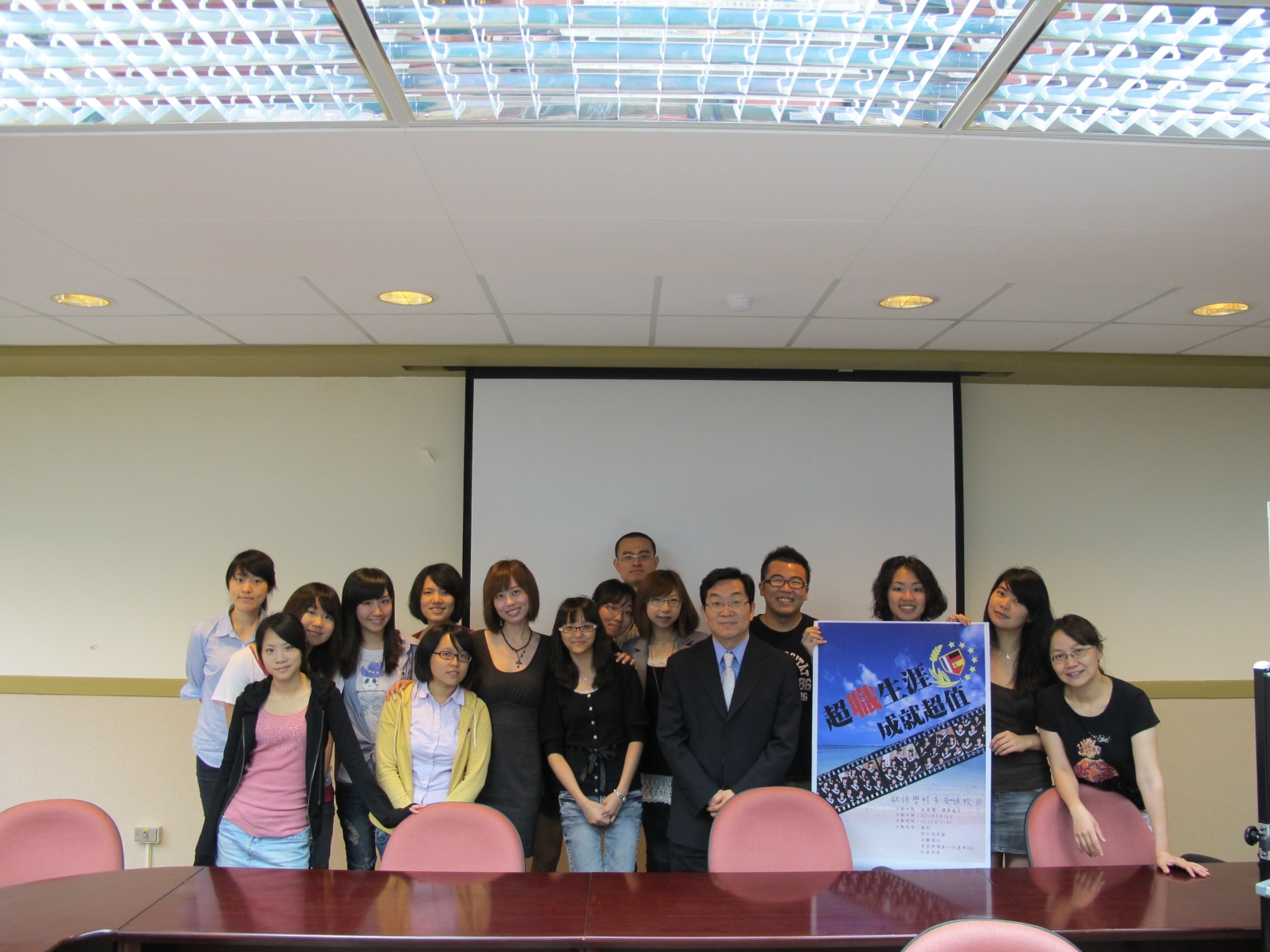 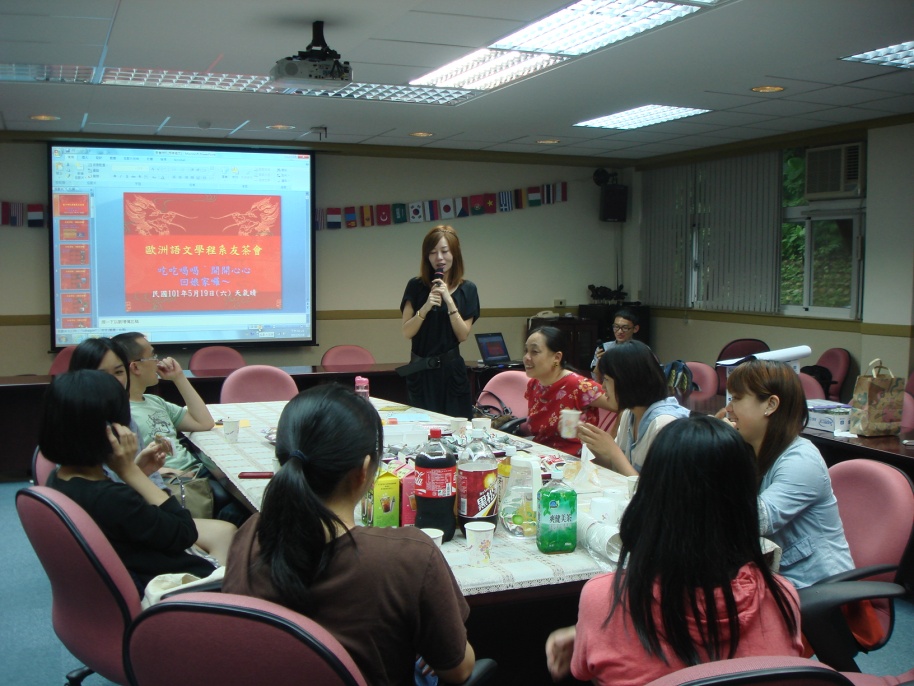 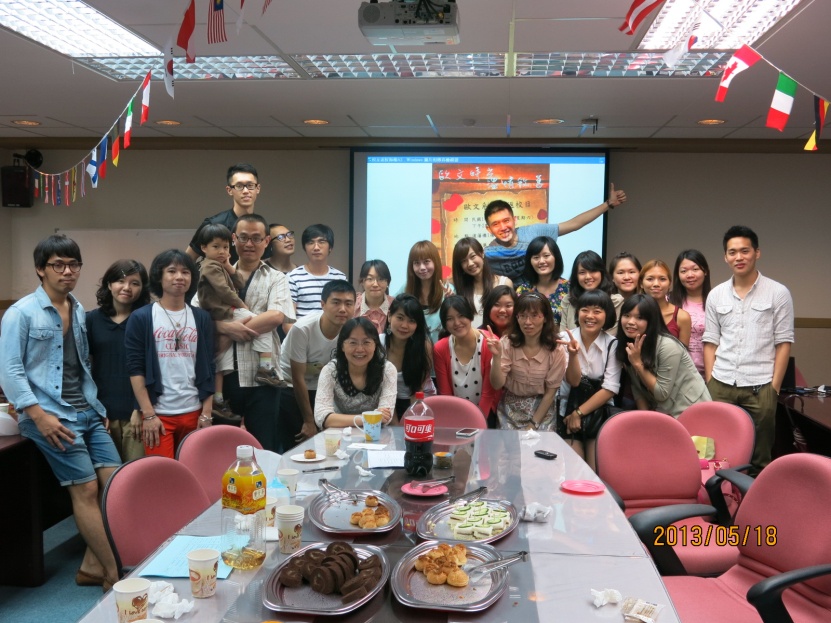 年輕學系，年輕的脈動
感謝各位的參加 
            下次再見囉！